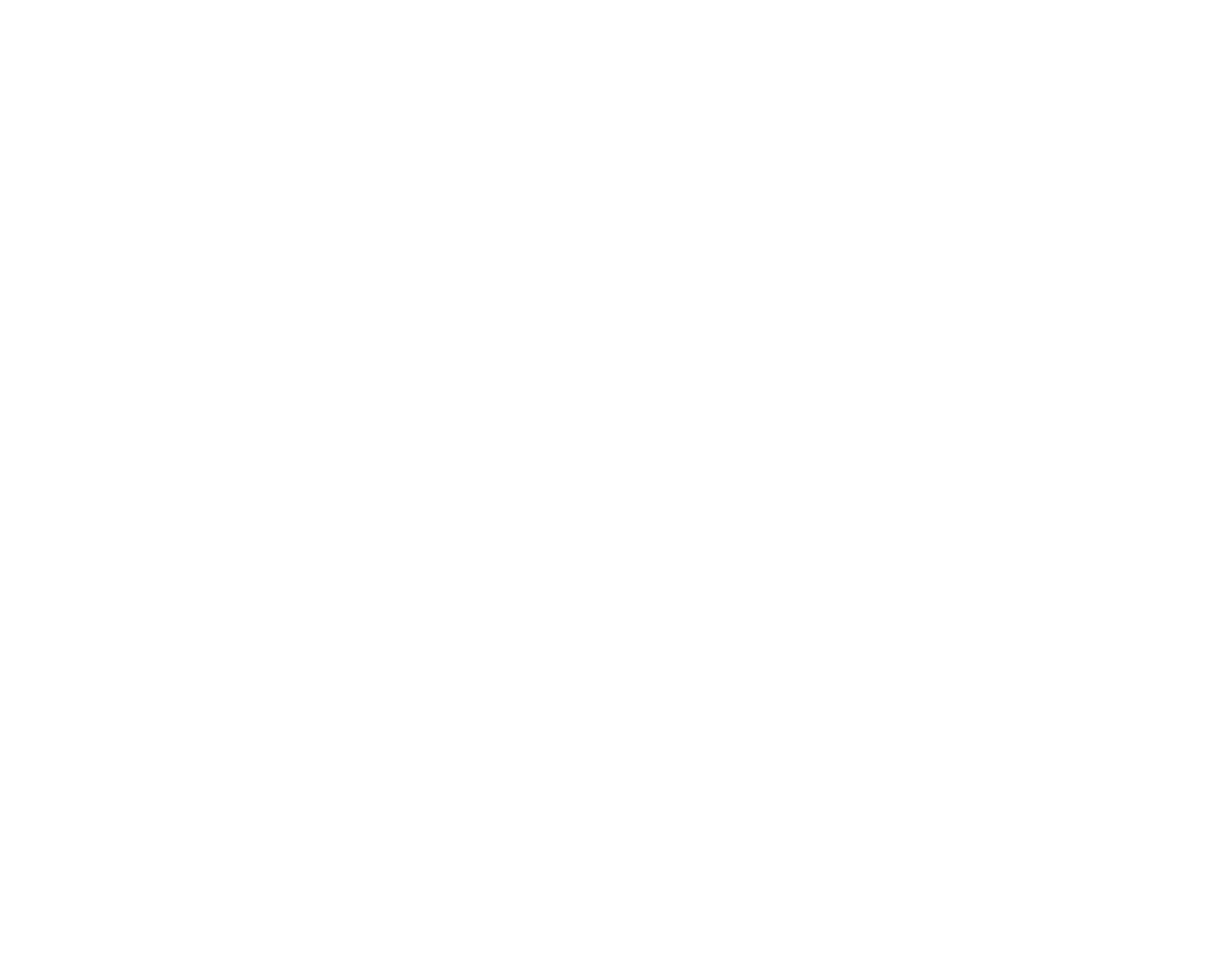 Supported by and in collaboration with 
Politecnico di Milano
Off-Grid Energy Systems Modelling with MicroGridsPy
LECTURE 6 
Renewables Time Series Data
Version 1.0
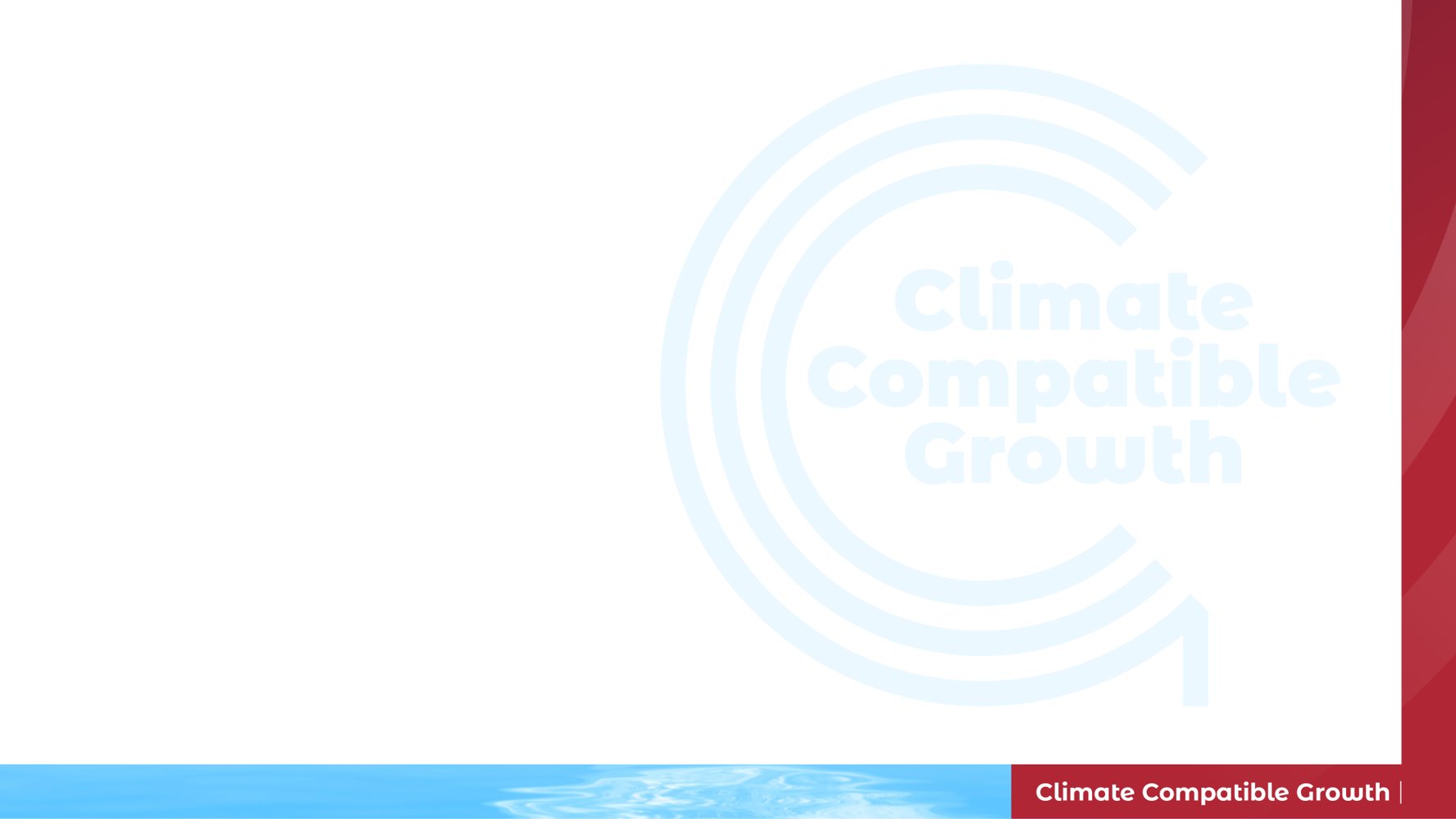 Learning Outcomes of the Lesson
Understanding Renewable Resource Assessment
Comprehend the methods for assessing the availability and variability of local renewable resources such as solar, wind, and hydro, and how this information informs the design of sustainable off-grid energy systems
Renewables Potential Analysis
Learn to analyse the potential of renewable energy sources in different regions, with a focus on the socio-economic and environmental benefits they can provide to rural communities
Renewable Estimation Techniques
Acquire knowledge of different renewables estimation methods, both on-field and desktops analysis
Resource Assessment within MicroGridsPy
Master the use of the MicroGridsPy interface page and features, learning to input and analyse field data
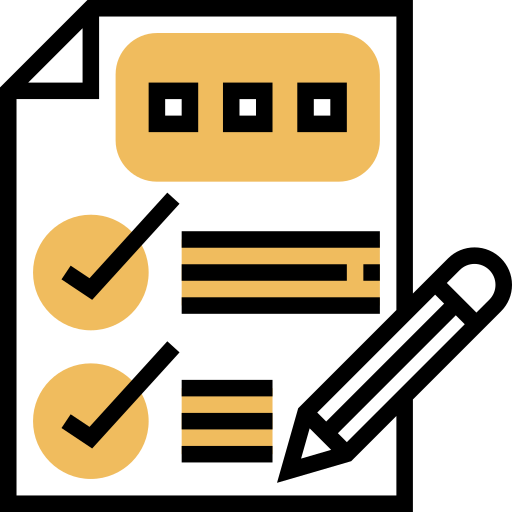 1
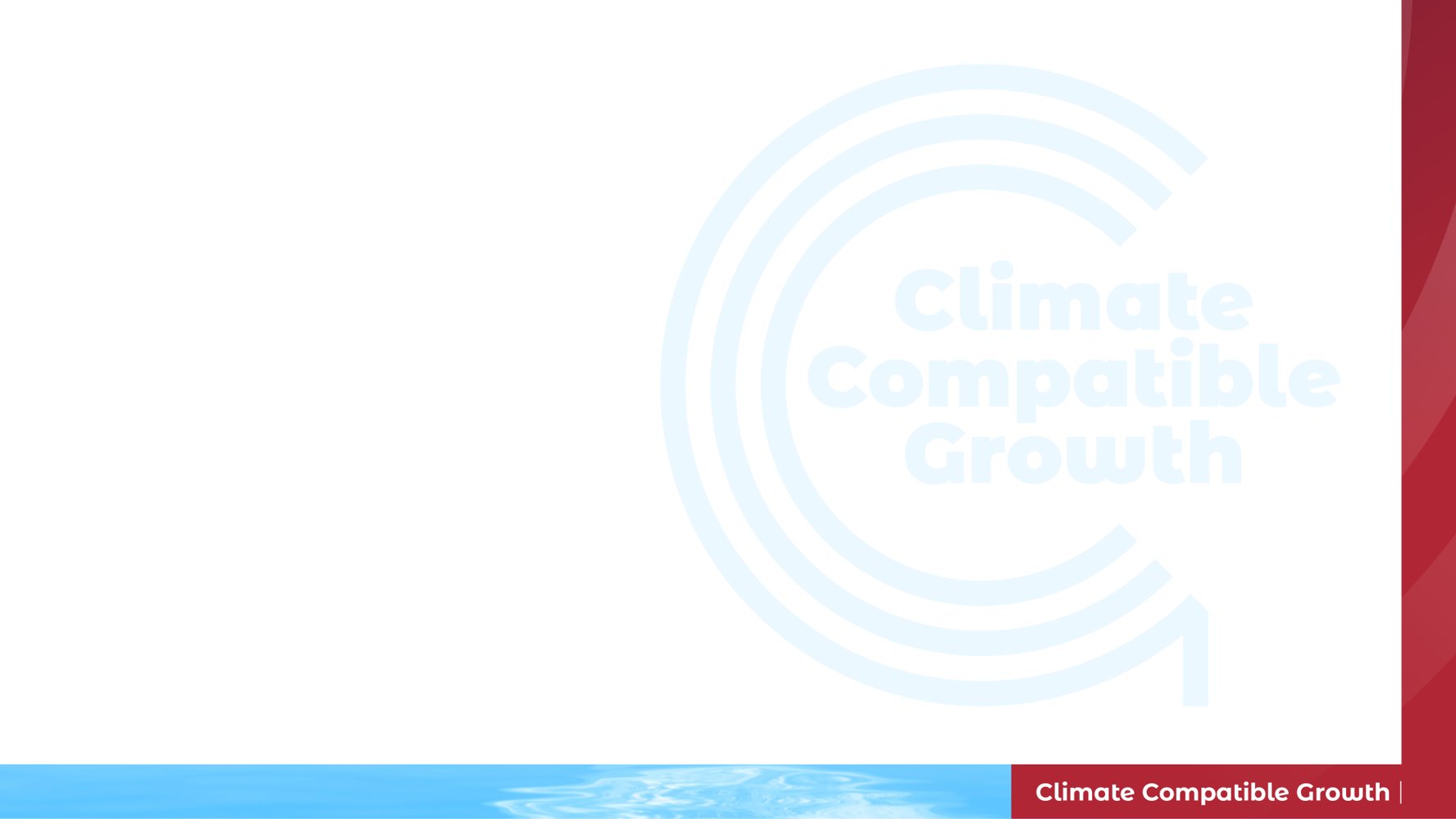 Resource Assessment
Resource Assessment aims at assessing the availability of local resources to better exploit local renewable energy and ground the technological solutions in the context
Monthly Average Solar Irradiation in  Rural Village of Toconao, Chile
Resource Optimization

Careful evaluation of local renewable sources is key to ensuring that the mini-grid system taps into the maximum available energy without exceeding the region's potential, which prevents both energy deficits and oversupply

Energy Stability

Assessing the intermittency of renewables like solar and wind is vital for designing a system that can handle fluctuations and deliver a stable and reliable energy supply, even with variable resource availability

Sustainability

Resource assessments help in creating a sustainable energy system that leverages local renewables efficiently, reducing environmental impacts and ensuring the system's viability in the long term

Community-Centric Energy Solutions

Incorporating local resource data into mini-grid development ensures that solutions are tailored to the specific geographic and climatic conditions of the community, enhancing acceptance and participation
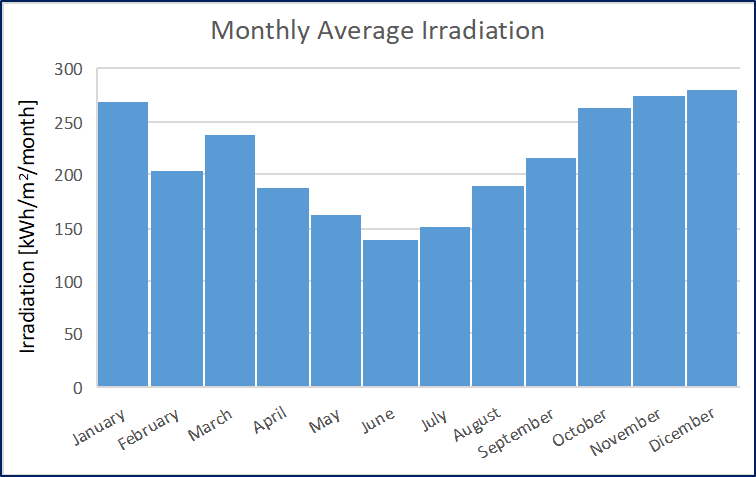 Inaccurate or incomplete data regarding local renewable energy availability can lead to flawed system sizing and performance, as the resource assessment critically informs both the technical and economic feasibility of the mini-grid.
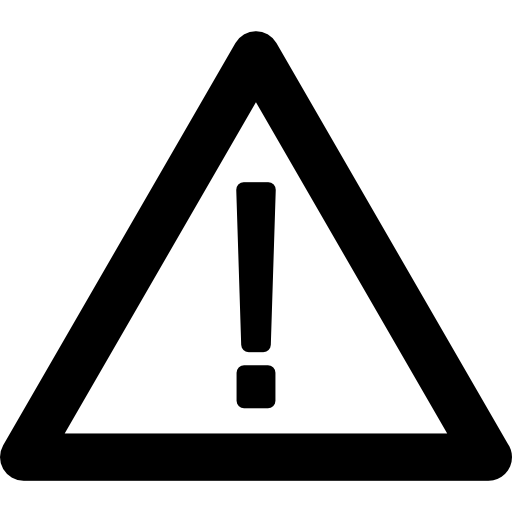 2
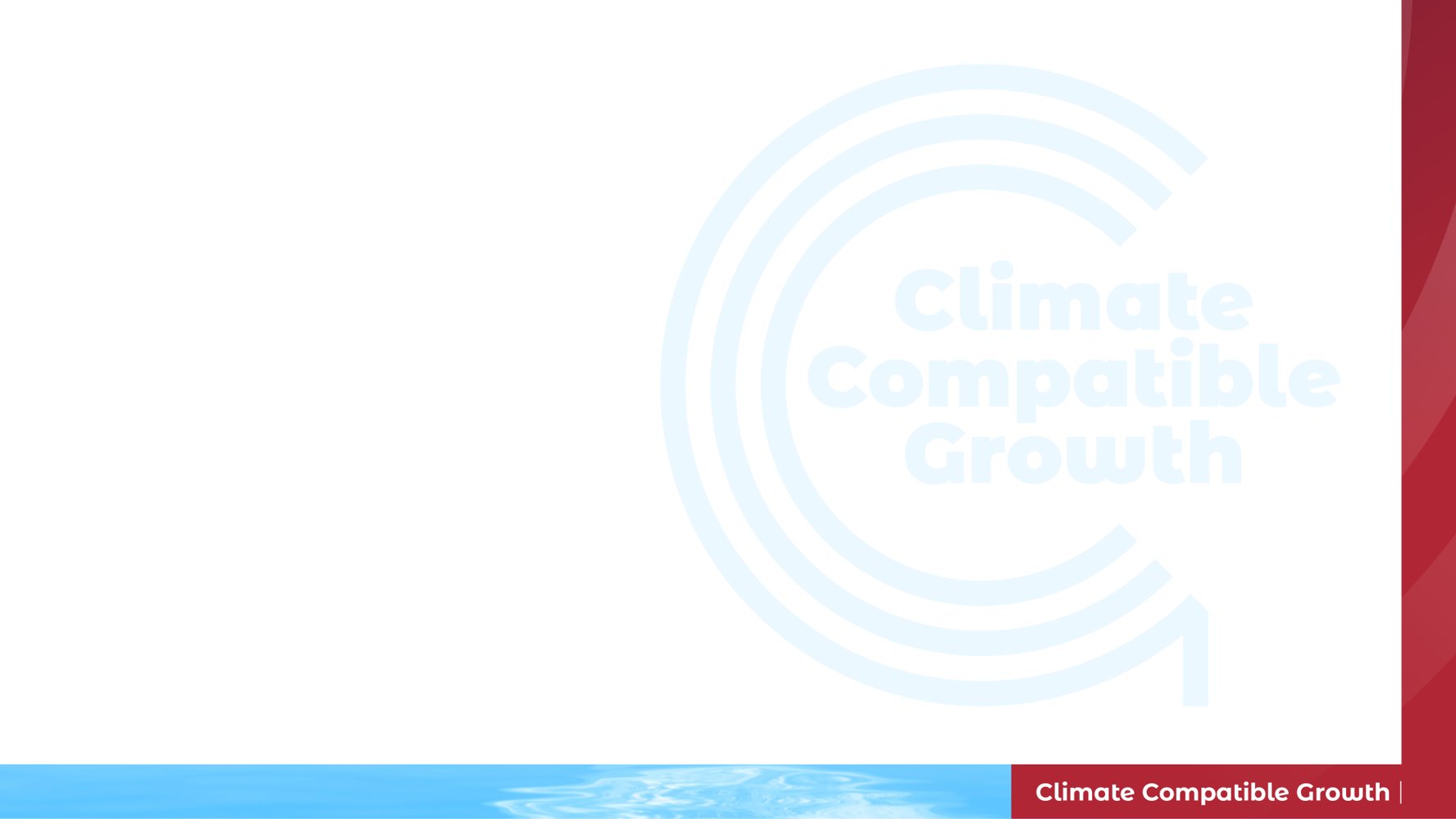 Renewable sources
In rural villages, access to conventional energy grids is often limited, leading to a reliance on locally available renewable energy sources. These sources not only offer a sustainable supply of energy but also play a crucial role in the social and economic development of these communities. Here are the typical renewable sources:
Solar Energy

Abundant and widely available, solar panels capture sunlight, making it a popular choice for electrification in remote locations

Wind Energy

In areas with favourable wind conditions, small wind turbines can provide supplementary power, especially effective in higher altitude villages or coastal regions

Micro-Hydro Power

Villages near streams or rivers can harness water flow to generate electricity, providing a consistent and reliable power source
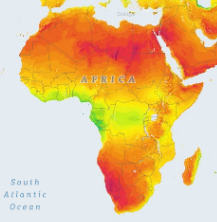 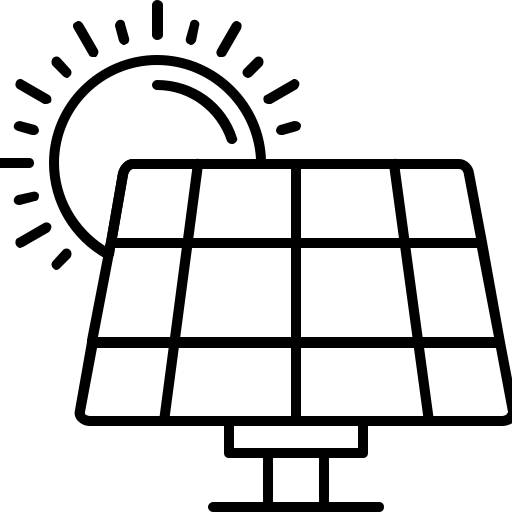 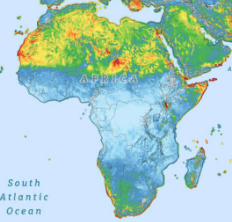 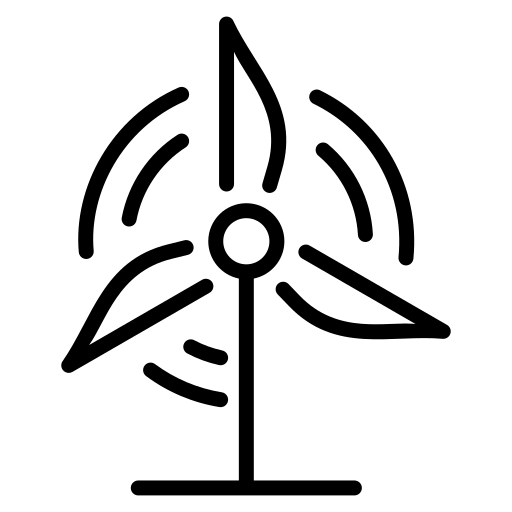 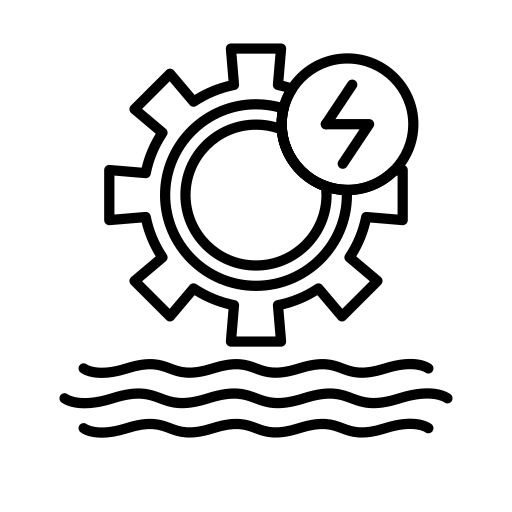 Solar and Wind Atlas of Africa
Sources for images: Global Solar Atlas and Global Wind Atlas
3
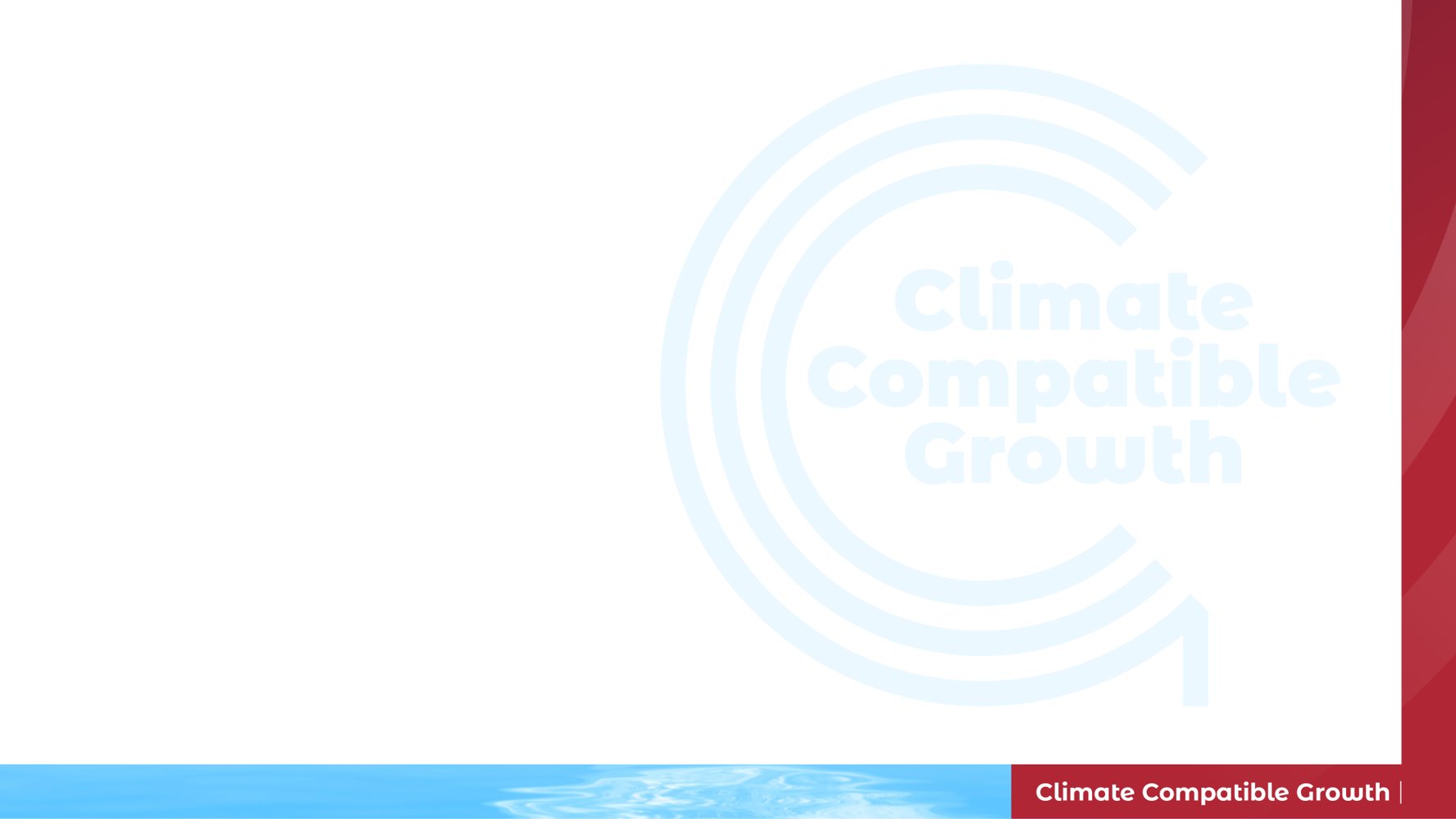 Renewables Potential in Africa
Africa holds an immense and diverse potential for renewable energy development. The illustrated data captures the continent's current installations and expansive future potential in solar, wind, and hydroelectric power. These figures, represented in varying capacities from less than 0.01 GW to greater than 100 GW, provide a clear indication of the vast opportunities for harnessing sustainable energy resources across different African regions
Solar
Wind
Hydro
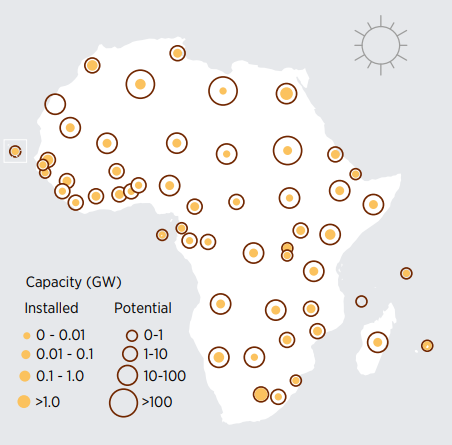 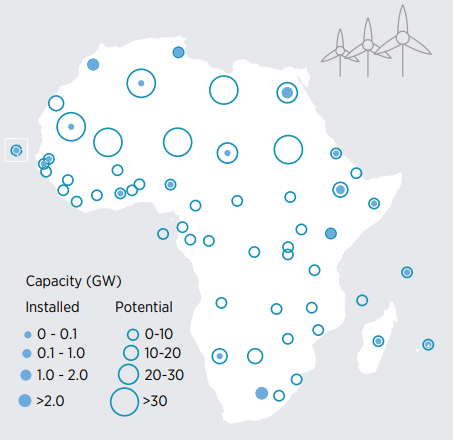 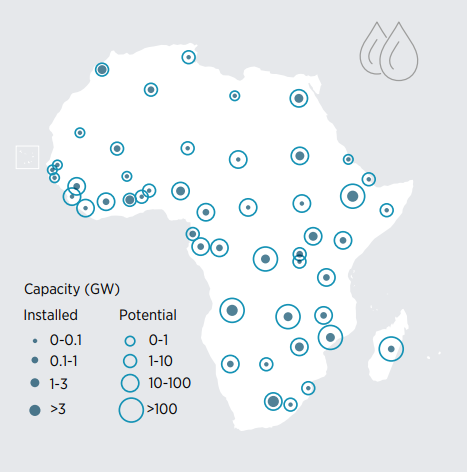 Solar, Wind and Hydro potential with installed capacity, Africa. Source: [1]
4
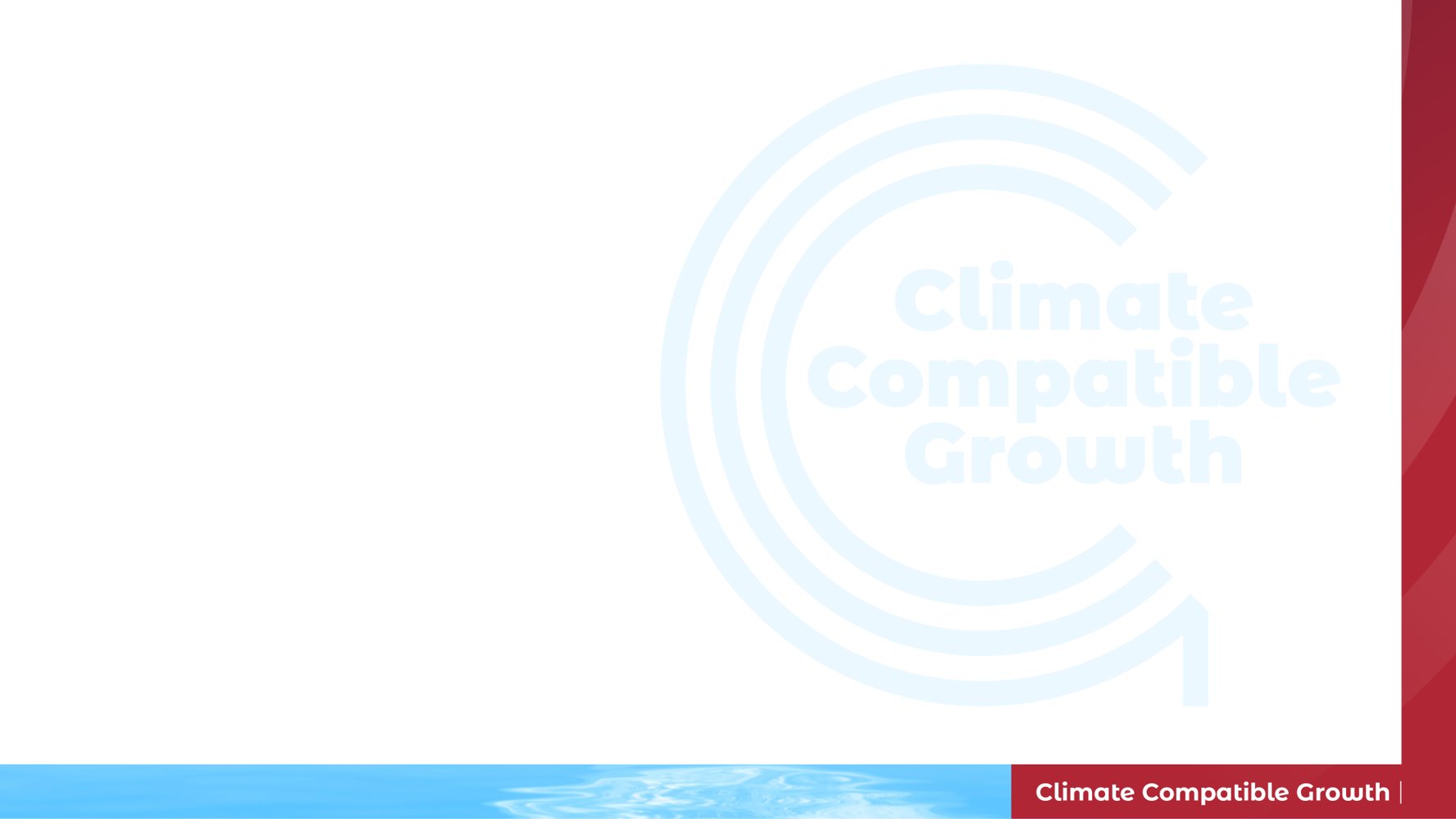 Locally Available Resource Assessment
On-field resource assessment stands as a primary option for evaluating the potential of renewable energy sources in mini-grid development. By conducting direct on-field measurements and collecting historical climate data, it is possible to accurately predict energy yields and design a system that aligns with the local environment.
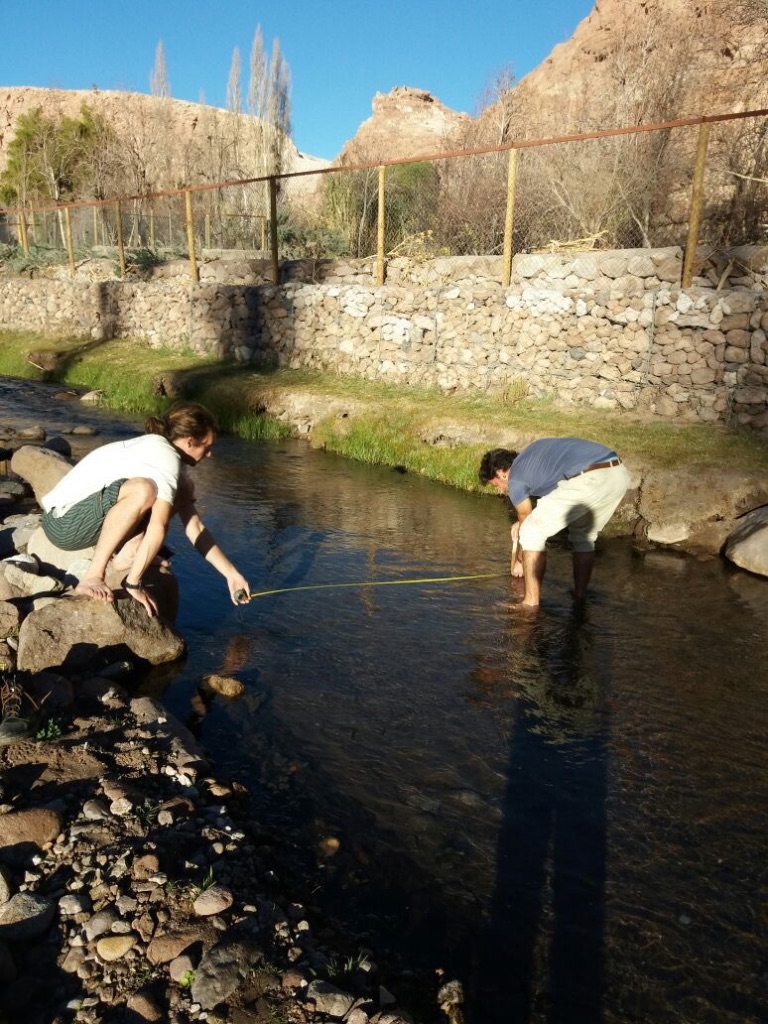 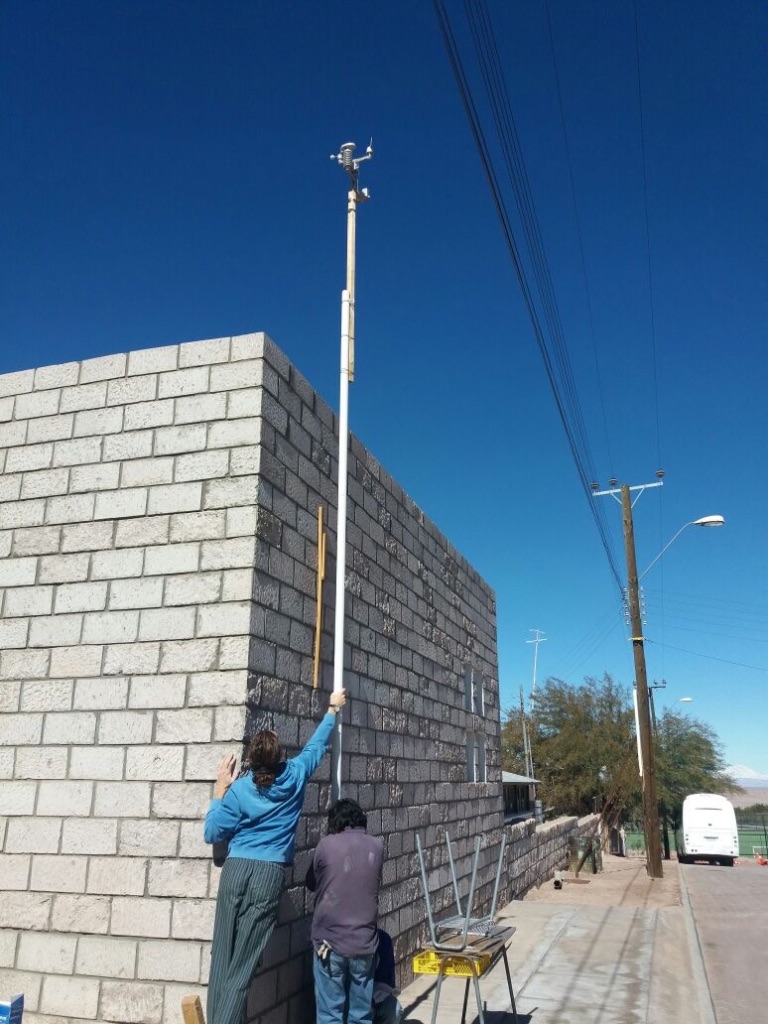 Resource Identification

Catalog local renewable energy sources, including solar irradiation, wind patterns, water flow rates for micro-hydro, geothermal heat sources, and biomass.

Data Collection

Gather historical climate data, topographical maps
Direct on-field measurements (e.g. solar radiometers, wind anemometers etc.)

Community Engagement

Collaborate with local populations to understand resource management practices and socio-economic factors.
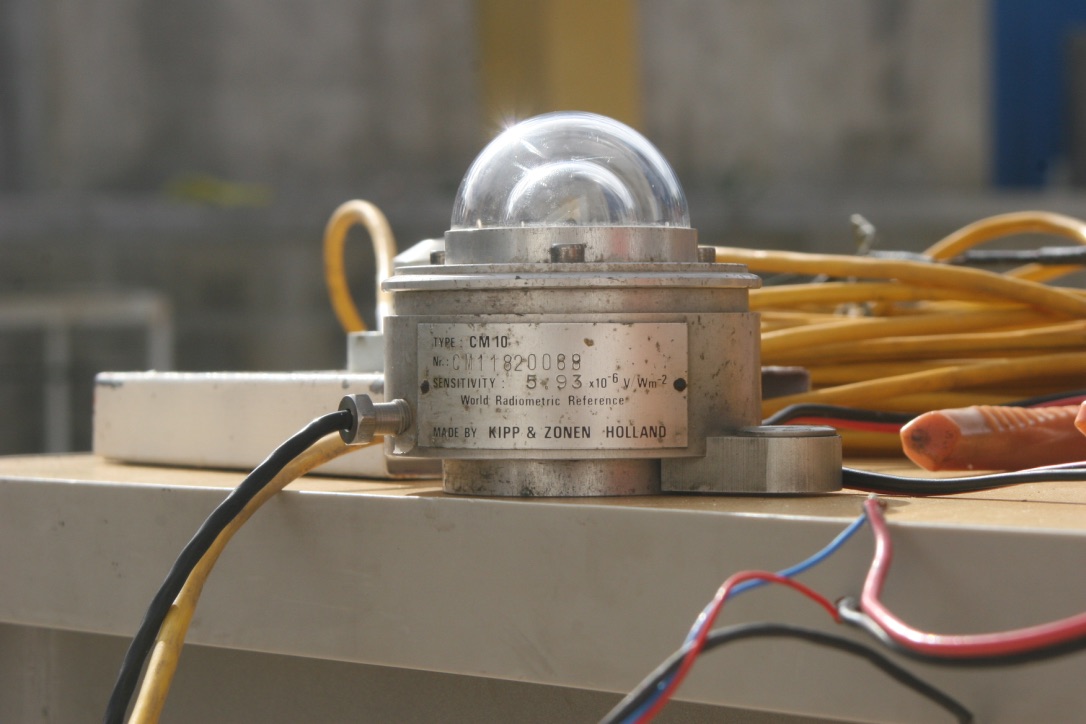 On-Field pictures of data collection
5
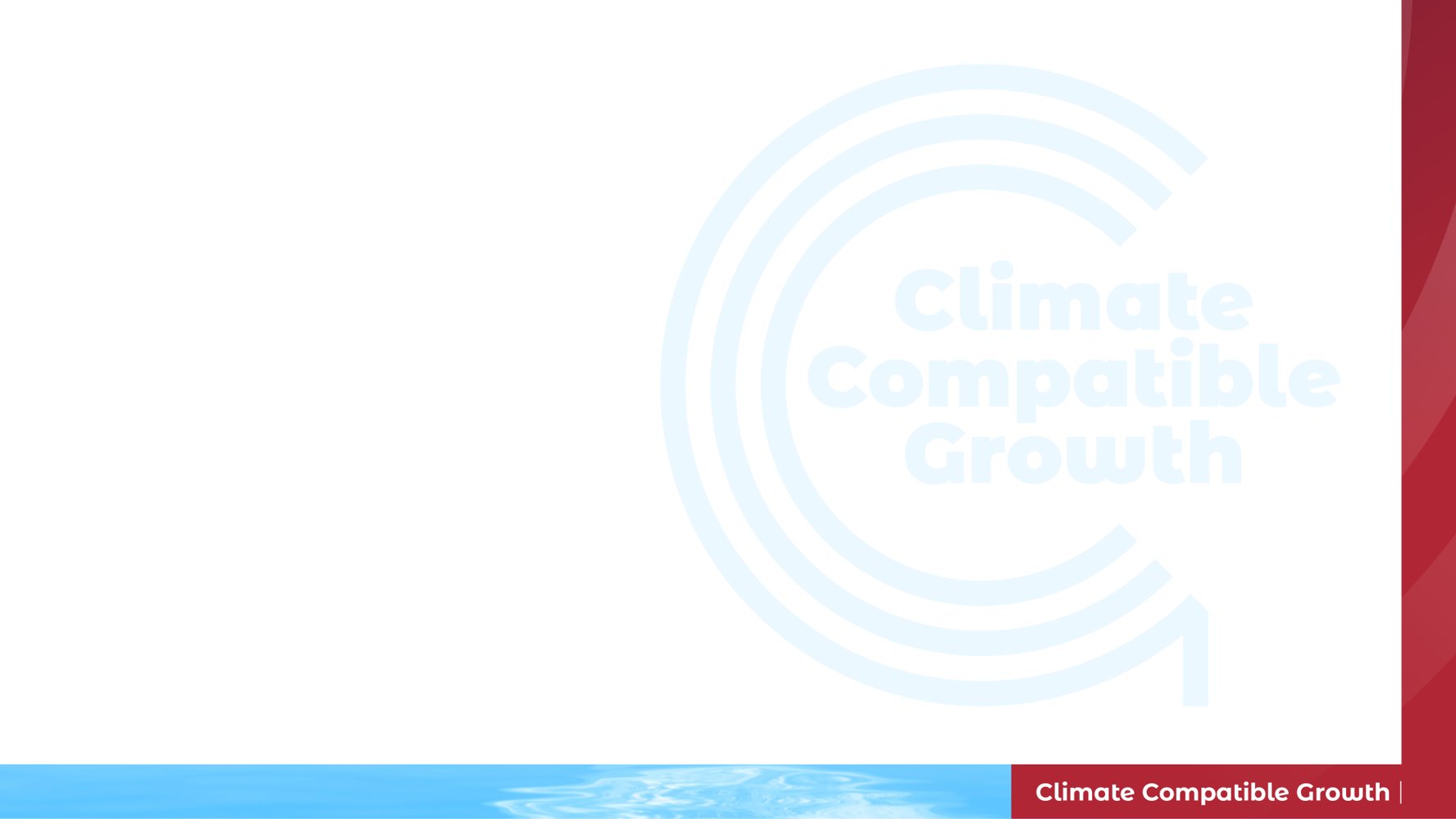 Online Renewables Databases
When direct on-site resource measurement is not feasible, online databases like Renewables.ninja, PVGIS, Solar and Wind Atlases provide alternative solutions. These digital platforms offer detailed renewable energy potential assessments, reducing costs and overcoming the barriers of physical site surveys. They enable accurate, remote analysis for mini-grid planning, leveraging high-quality data and advanced modelling to inform sustainable energy projects.
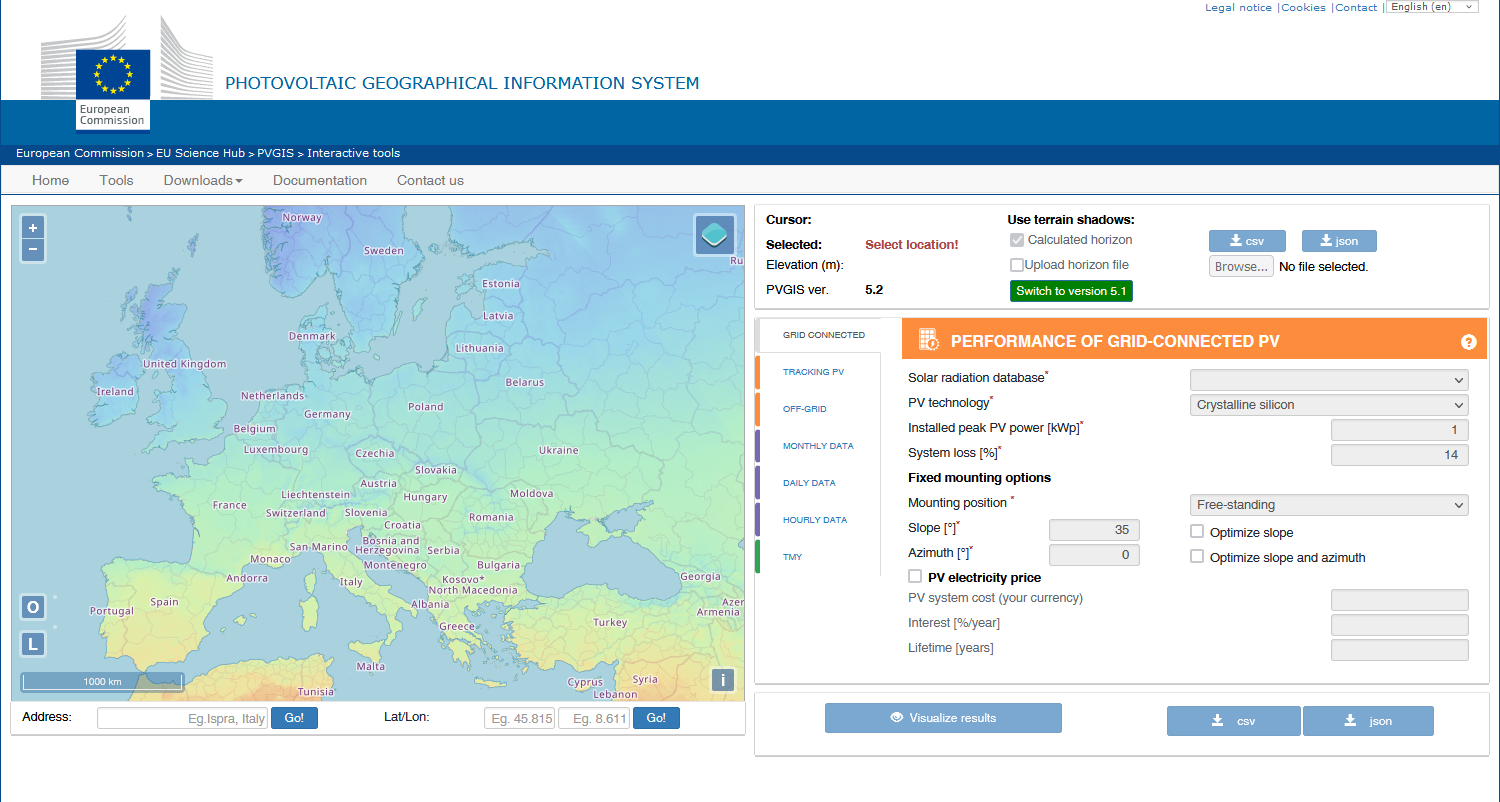 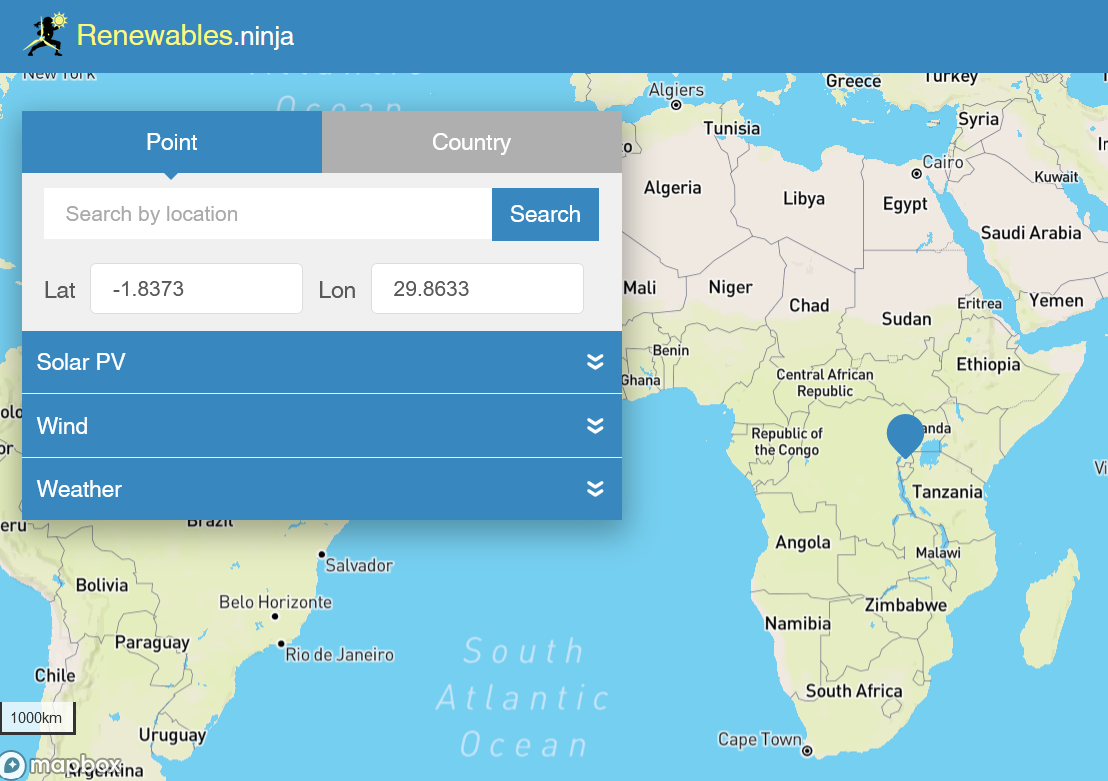 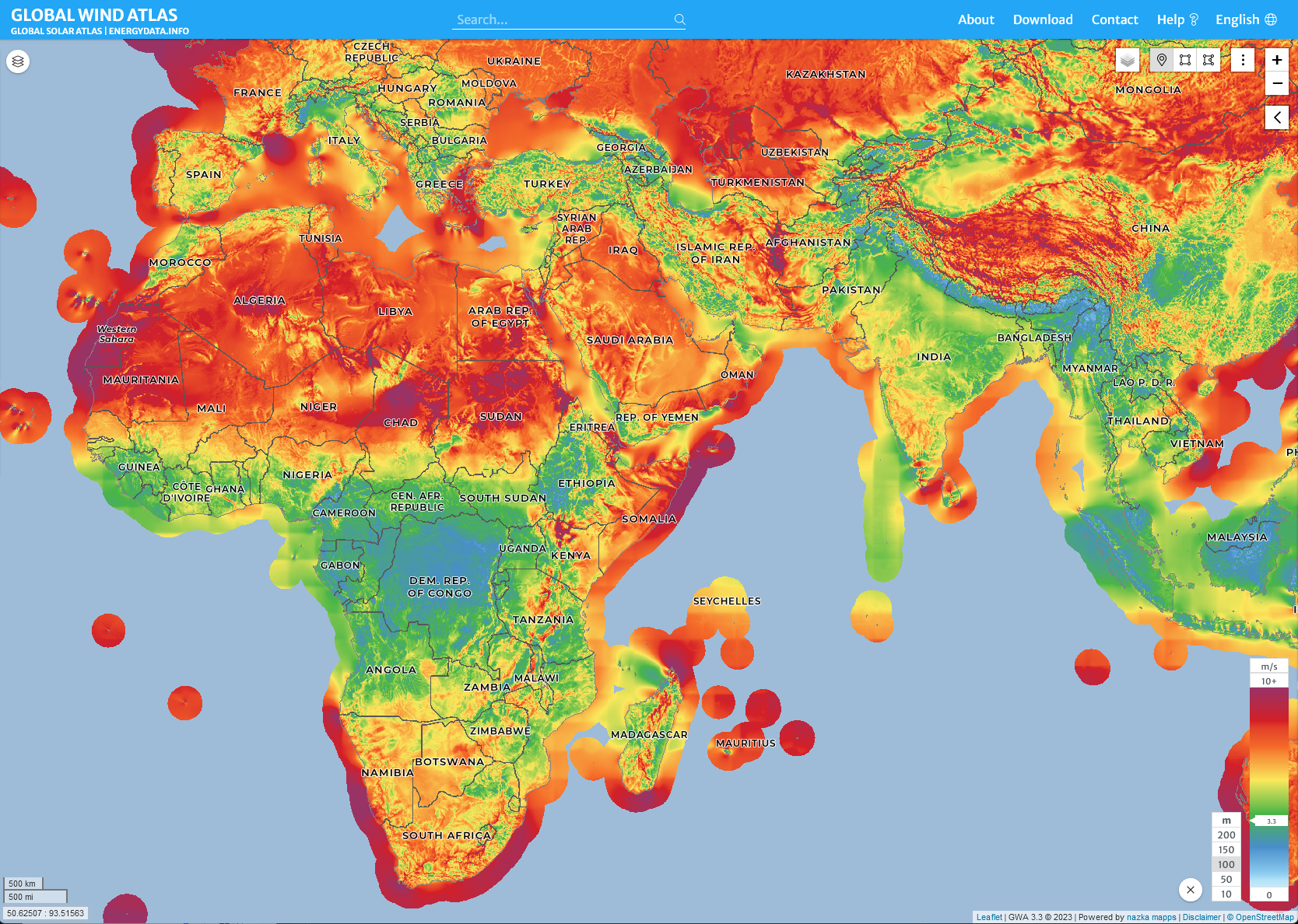 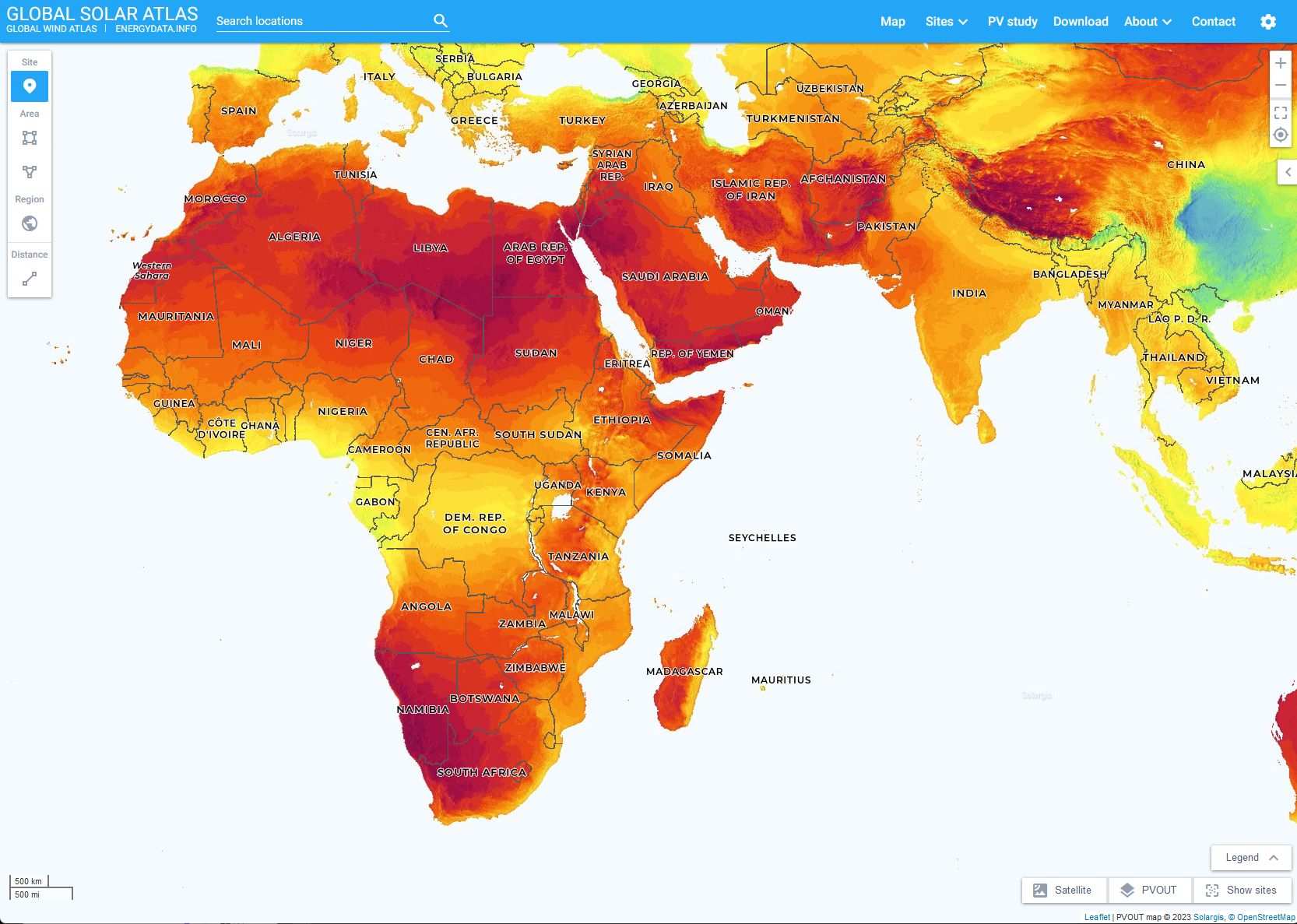 Sources for images: Global Solar Atlas , Global Wind Atlas , Renewables.ninja and PVGIS websites
6
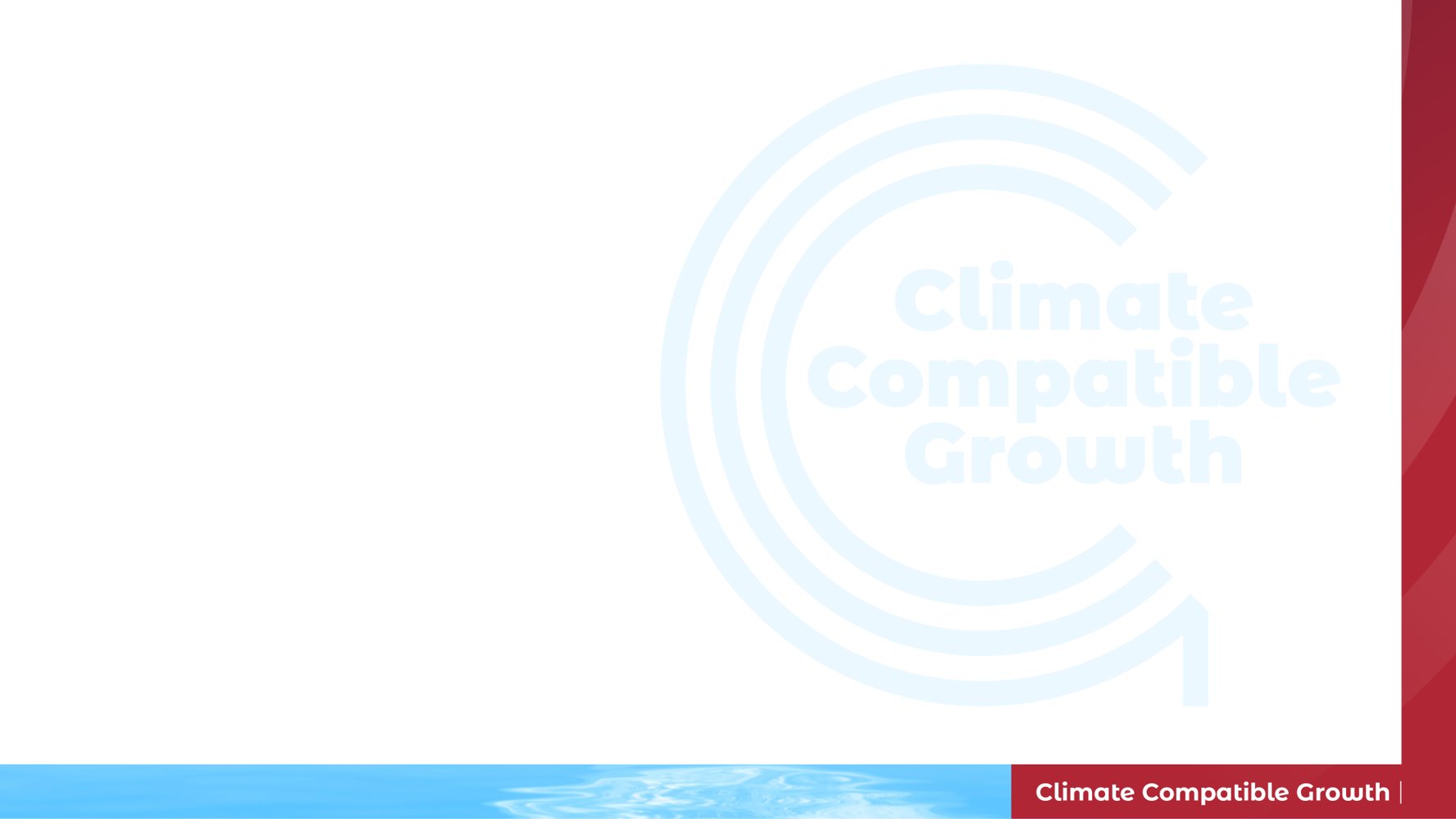 The outputs are a daily mean graph showing the variation in solar energy production over the year and a monthly capacity factor chart indicating the efficiency of the solar PV system for each month, with an overall average provided.
Online Renewables Databases
Renewables.ninja is an online platform designed to model and simulate power generation of photovoltaic (PV) solar panels and wind turbines at different locations around the world.
The outputs displayed show the variation in solar energy production over the year and the monthly capacity factor indicating the efficiency of the solar PV system, with an overall average provided.
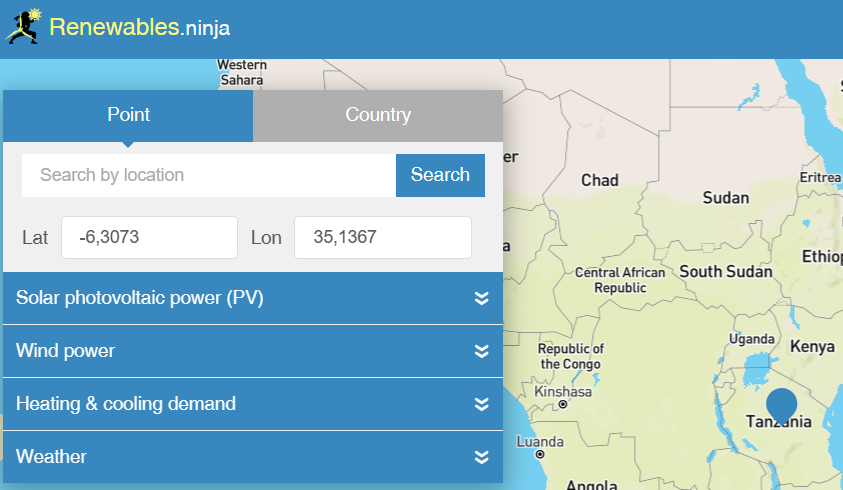 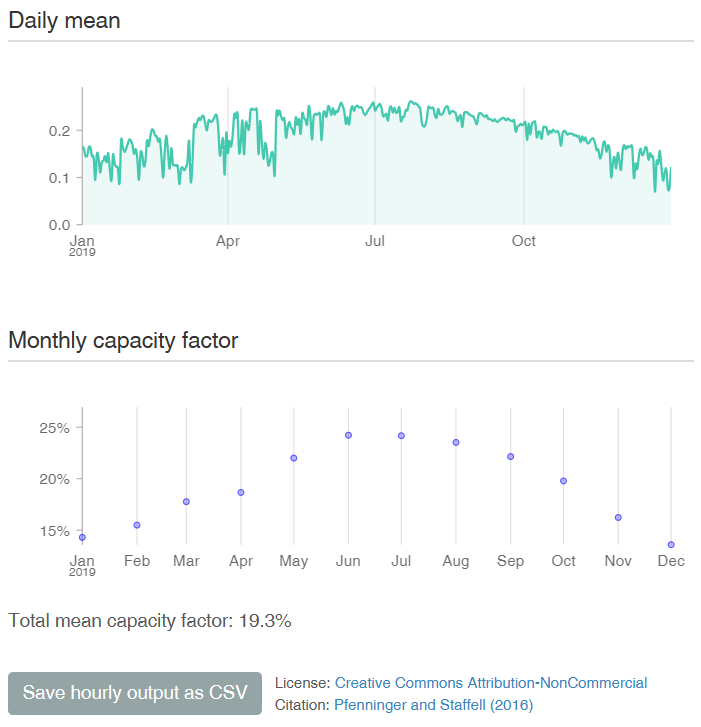 Location
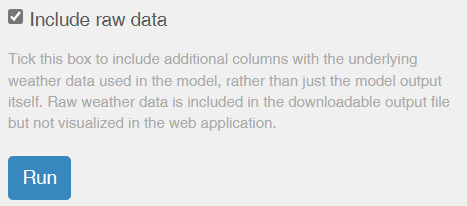 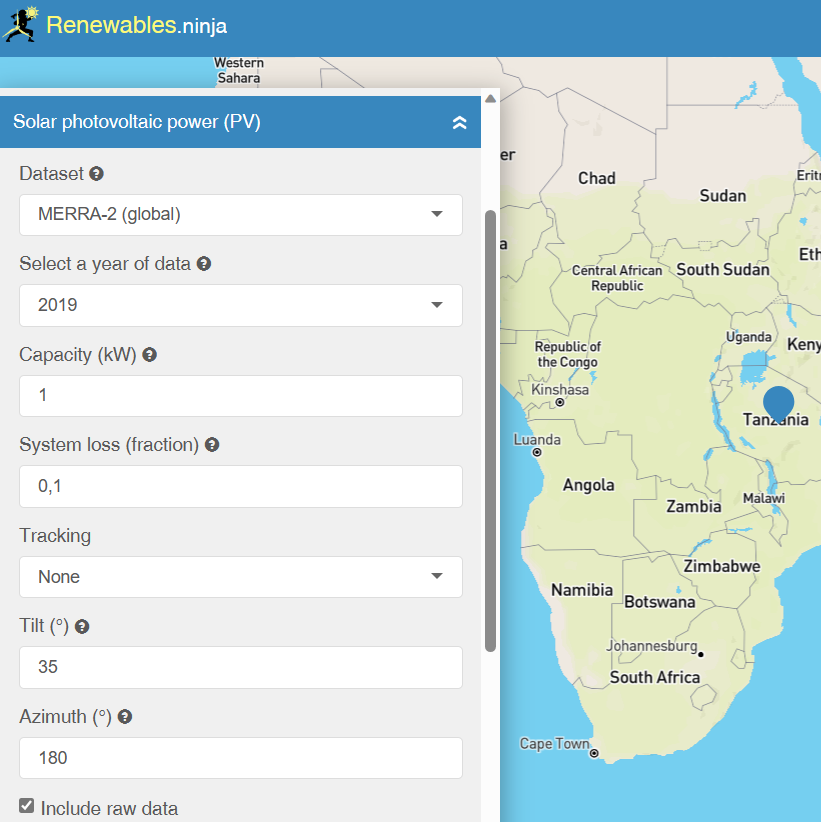 PV panel parameters
Press to simulate the expected energy output of the PV system  based on historical weather and solar irradiation data specific to the chosen location.
Sources for images: Renewables.ninja website
7
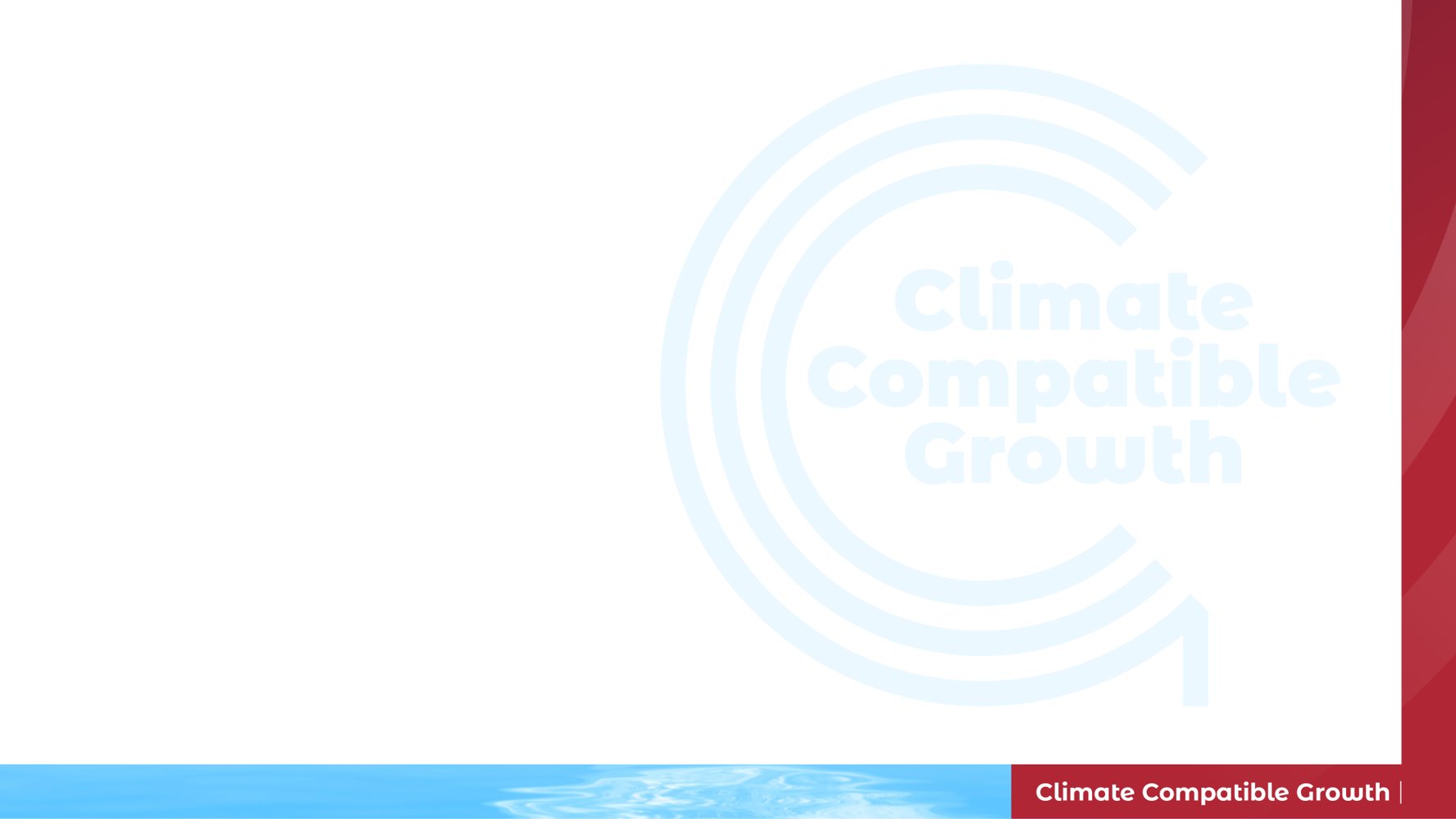 Online Renewables Databases
The results are provided in a CSV file showing the hourly electricity output in local time. For compatibility with MicroGridsPy, which operates on UTC time, an adjustment or shift of these values may be required to align with the universal time standard.
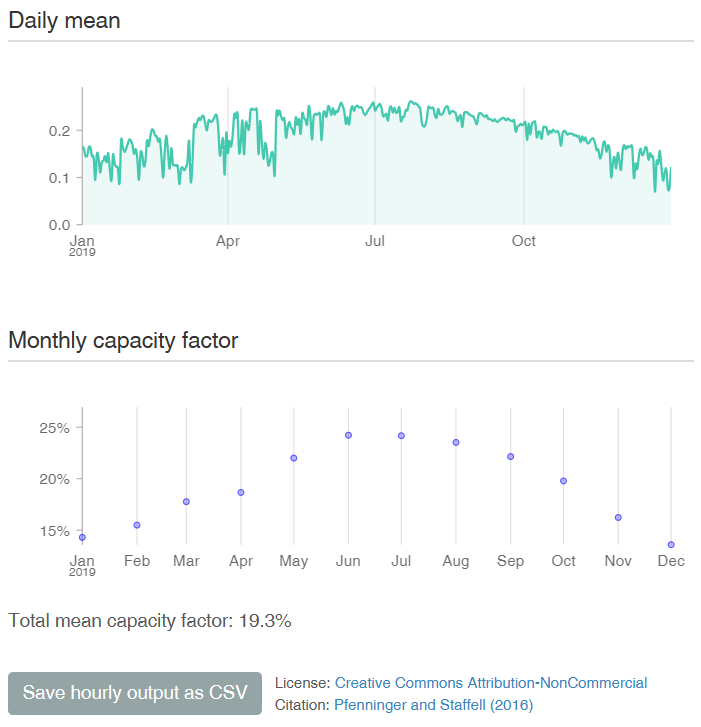 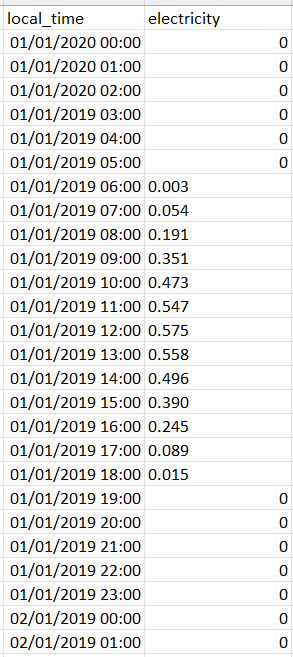 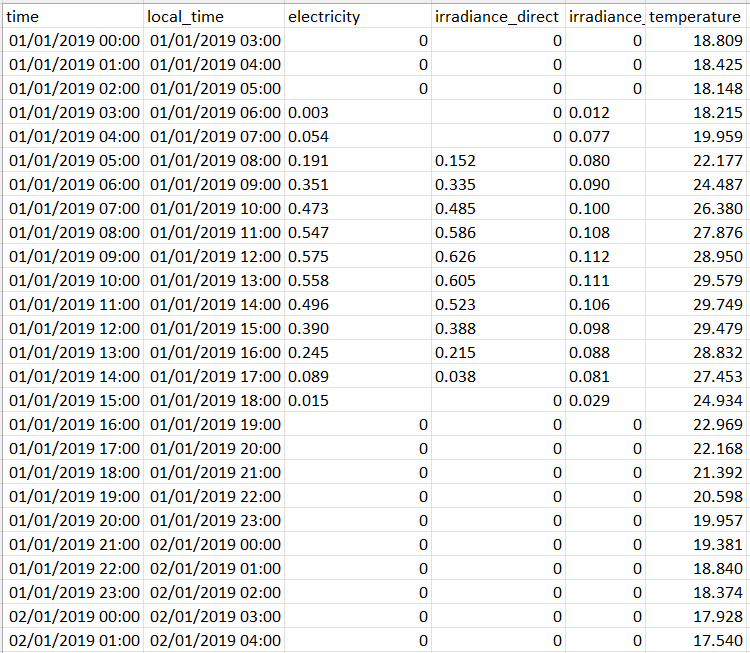 Press to download the hourly output of the PV panel in a comma-separated values (CSV) file. If raw data included, the csv file would provide time, local time, electricity, irradiance and temperature data
Input data for MicroGridsPy
Sources for images: Renewables.ninja website
8
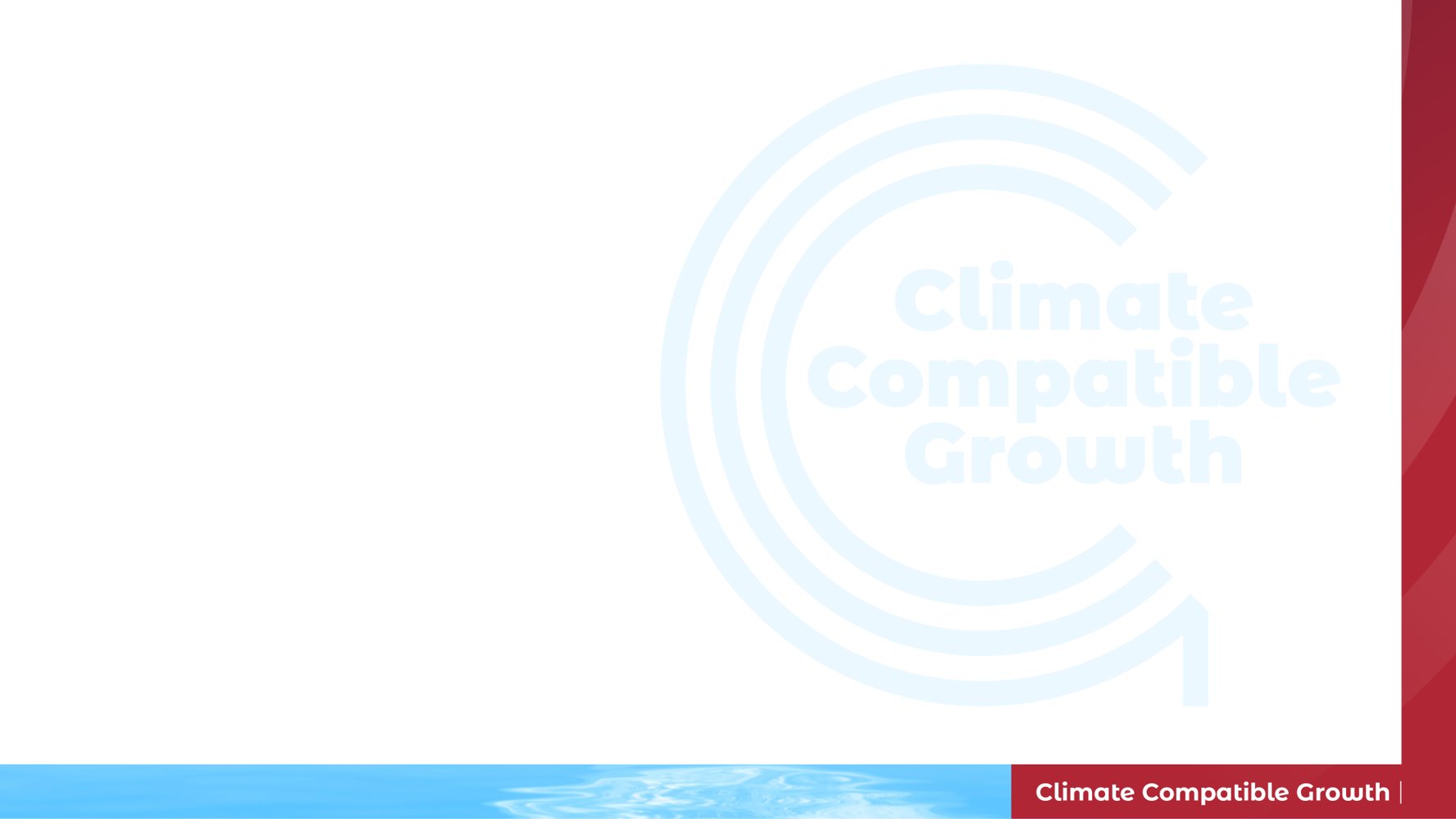 The NASA Power Project
The NASA POWER project (Prediction Of Worldwide Energy Resources) offers a comprehensive collection of solar and meteorological data beneficial for renewable energy, building efficiency, and agriculture. It provides easy access to data from Earth observation satellites and models, supporting a wide range of applications with up-to-date and historical data.
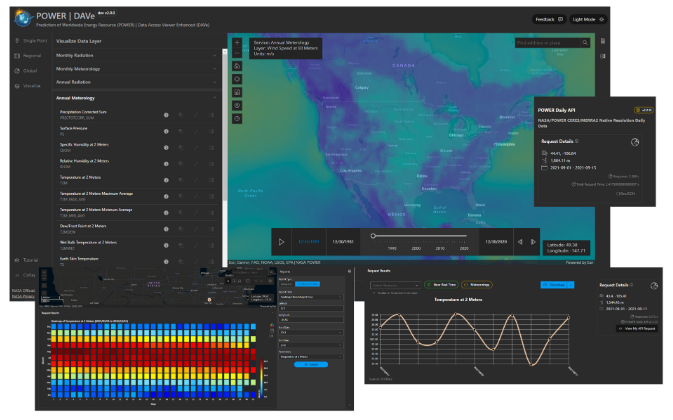 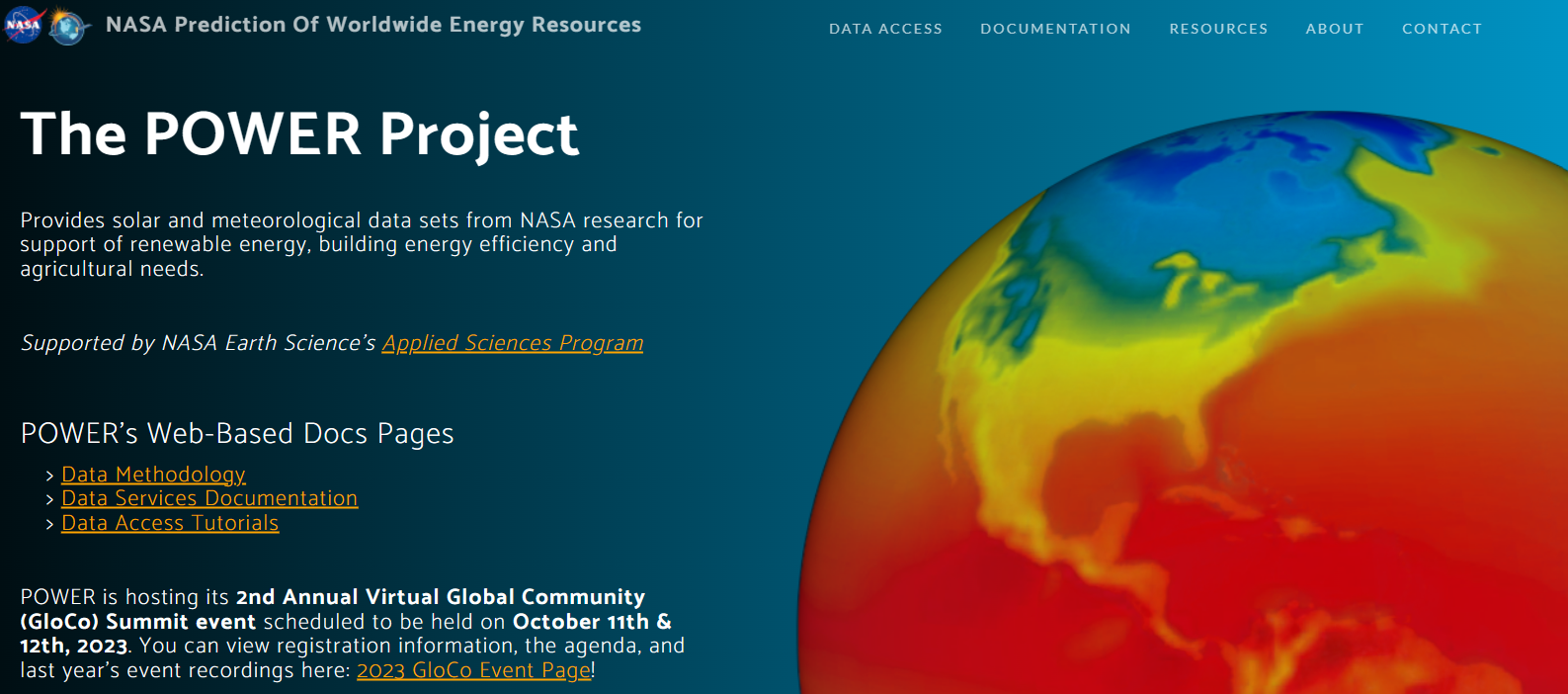 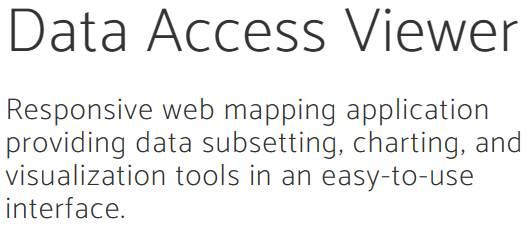 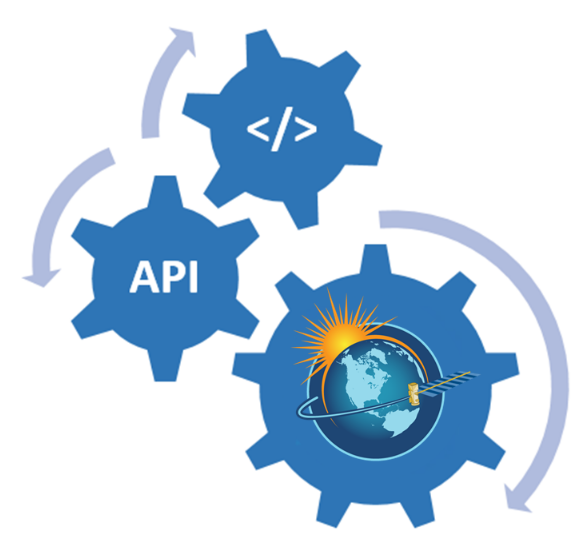 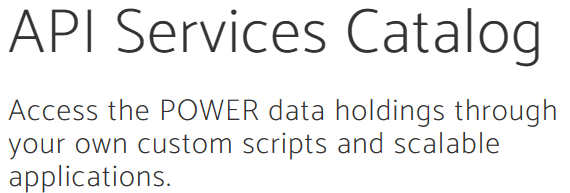 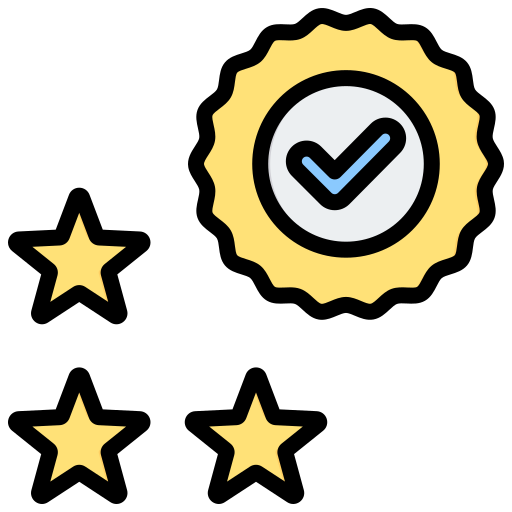 Built-In Feature in MicroGridsPy:
Endogenous Solar and Wind time series data estimation with the NASA Power Project API
Sources for images: The NASA POWER project website
9
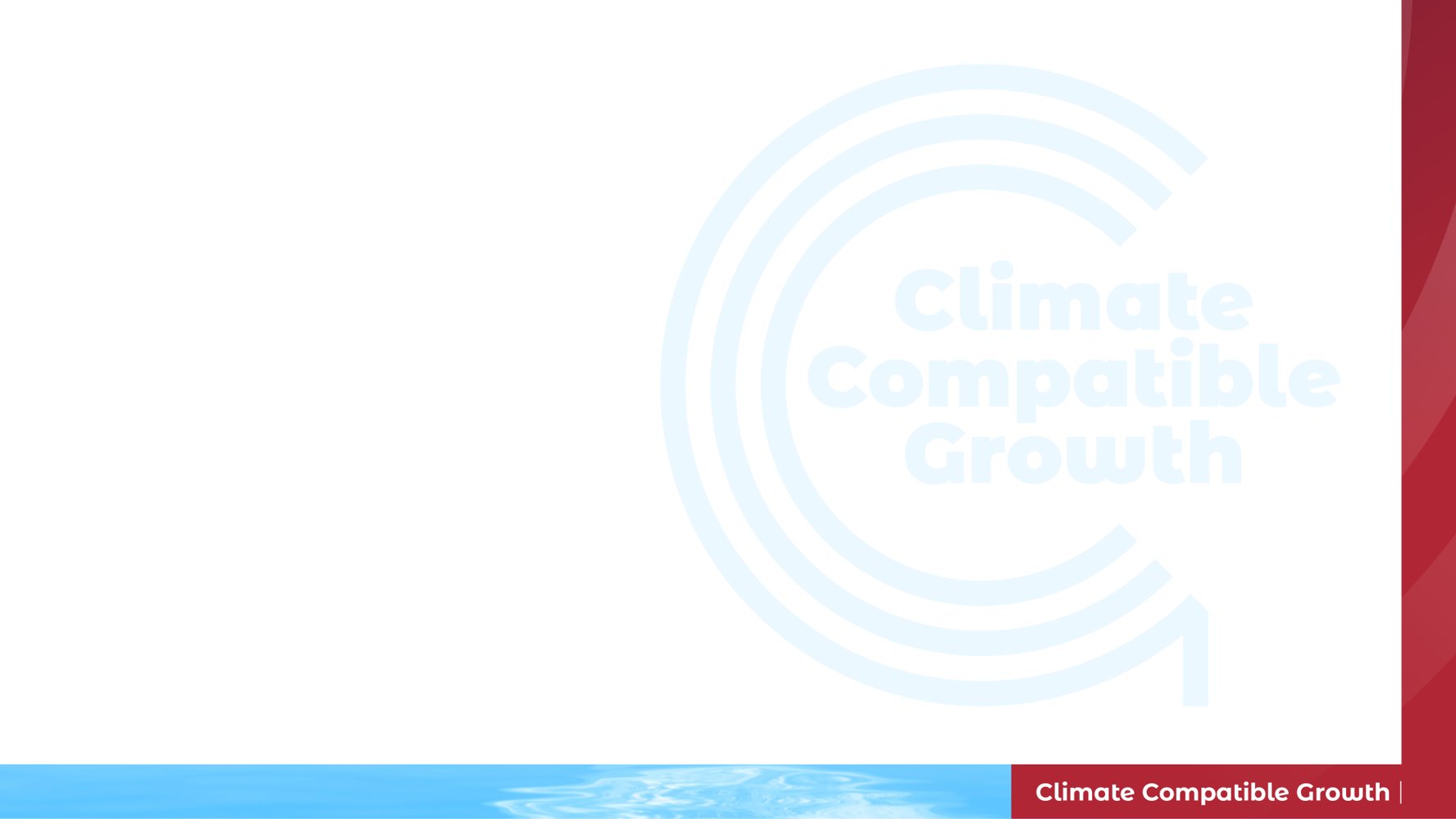 Endogenous RES Time Series Estimation
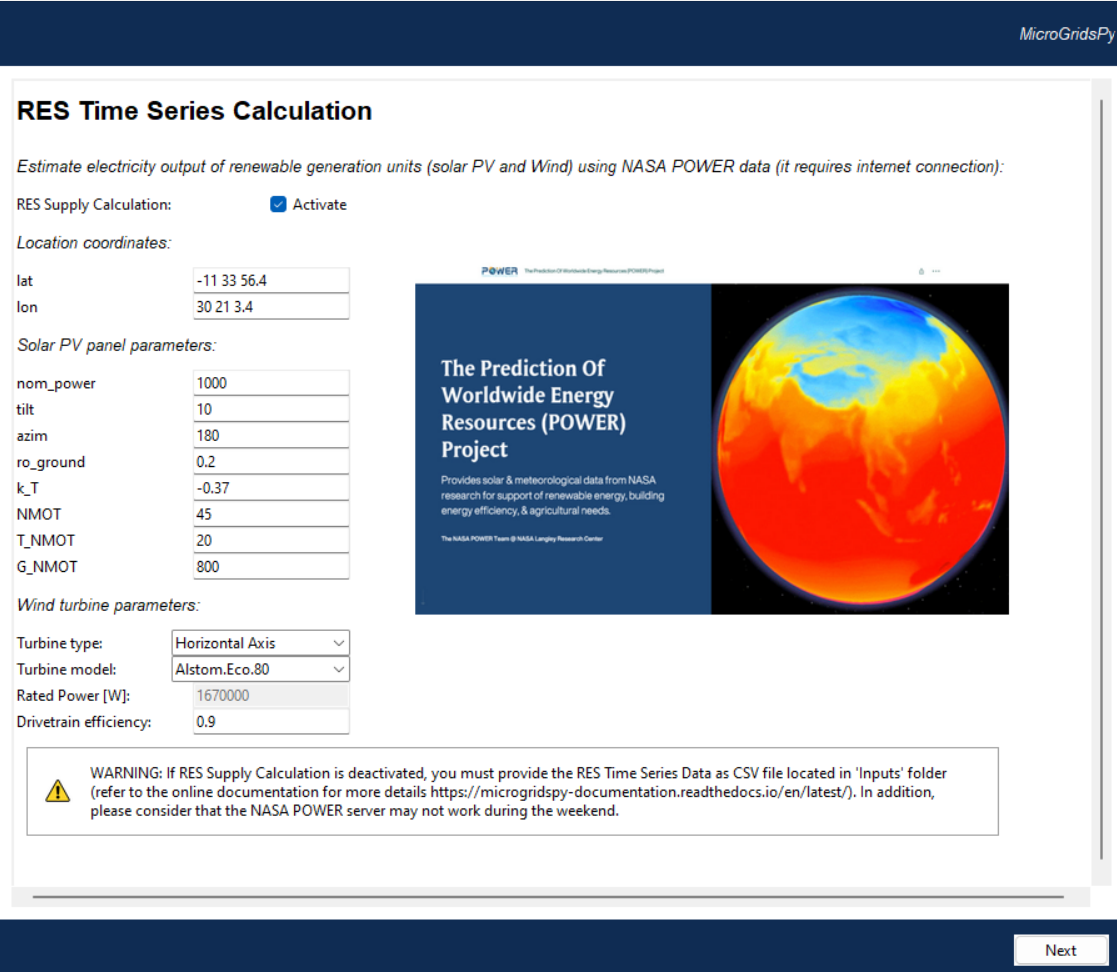 Location Coordinates

Input latitude and longitude in DMS system (degrees, minutes and seconds)
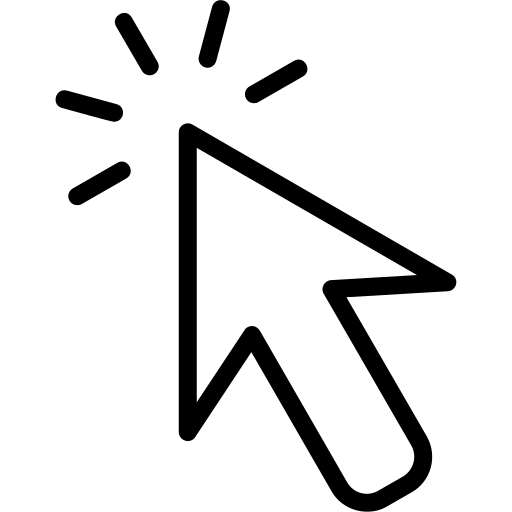 Solar PV parameters

Specifications for solar panel module, including nominal power, tilt angle, azimuth, and efficiency-related coefficients to calculate solar generation potential accurately
Wind turbine parameters

Select the turbine type and model, see the associated rated power and input drivetrain efficiency to estimate wind energy generation
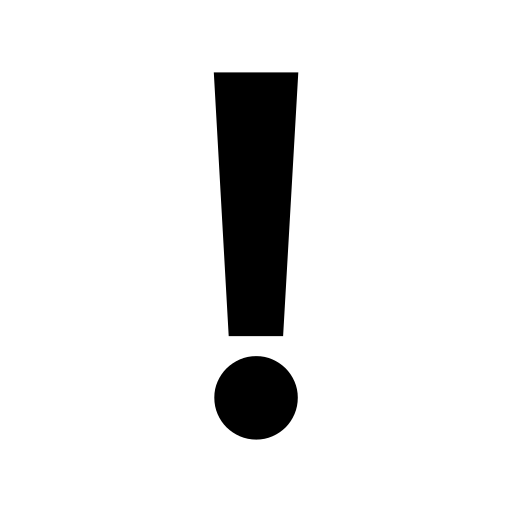 Models available:
Horizontal Axis: Alstom.Eco.80 and NPS100c-21 
Vertical Axis: Hi-VAWT.DS1500 and Hi-VAWT.DS700
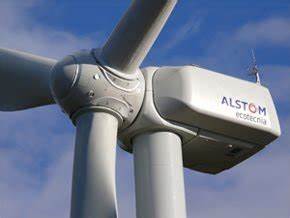 Internet Connection required
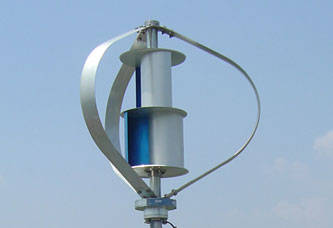 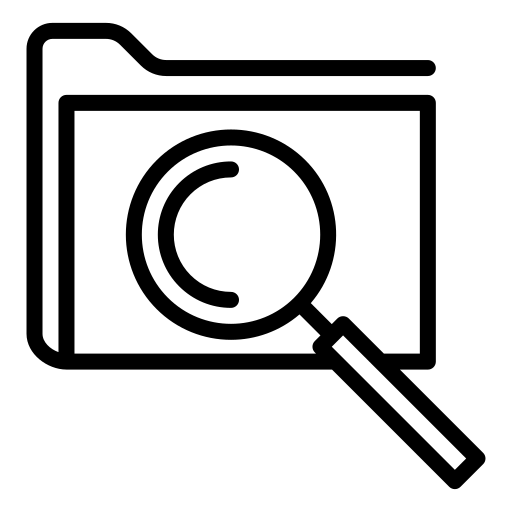 Code/Inputs/WT_Power_Curve.csv
10
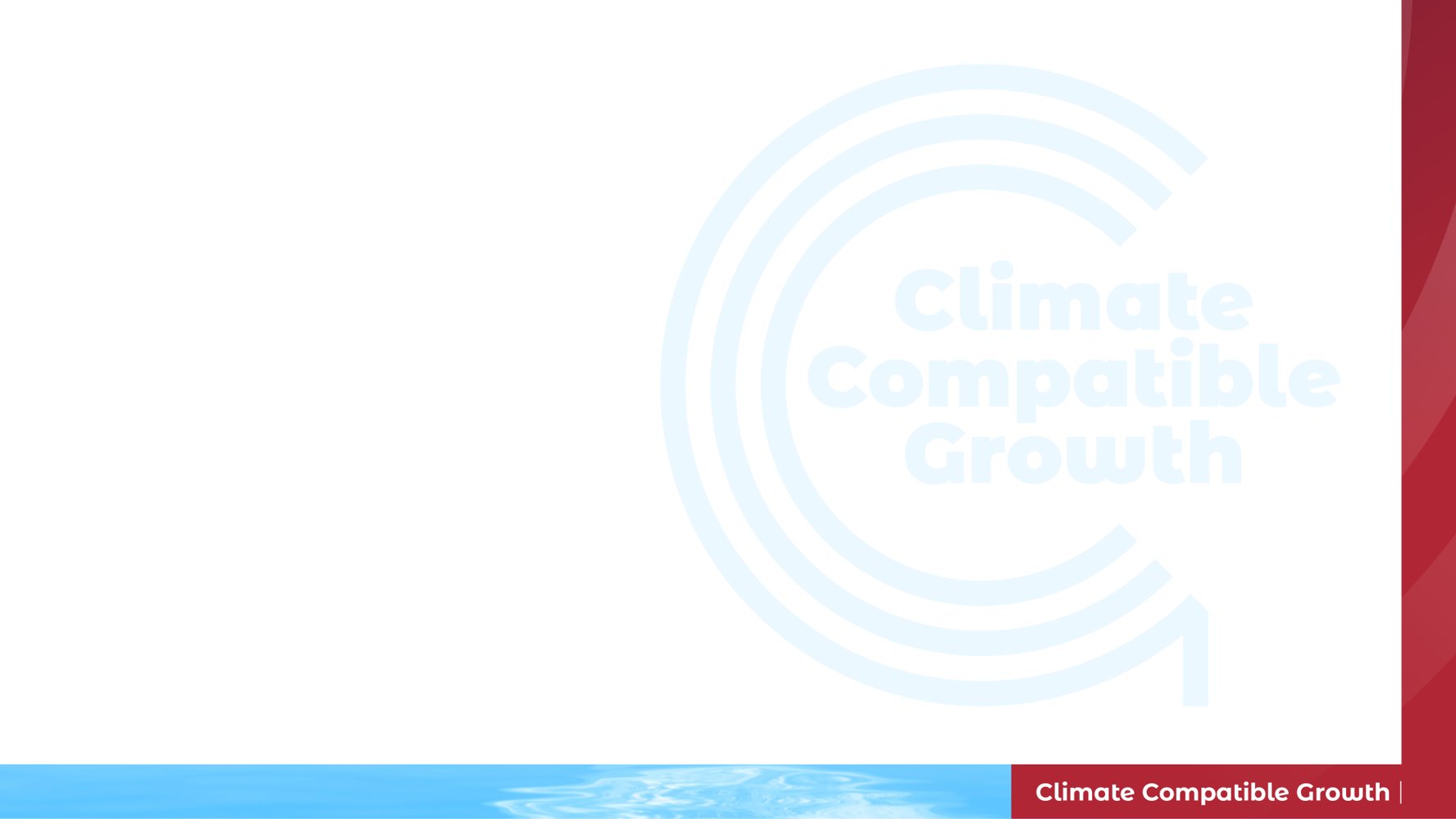 Exogenous RES Time Series
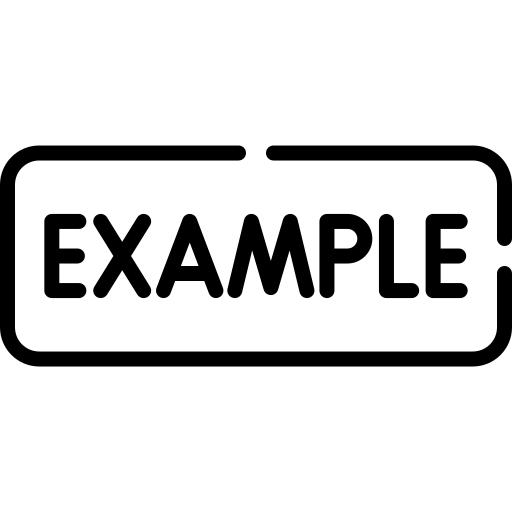 Numbered columns equal to the number of  renewables
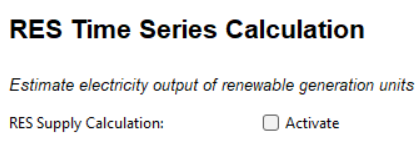 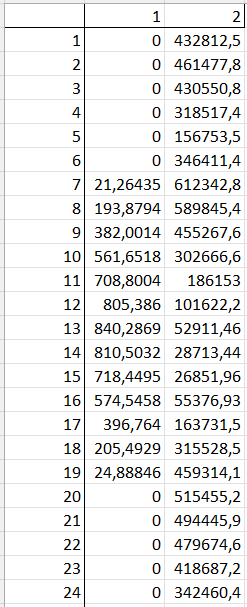 1         2       …
1
2
3
4
5
6
7
8
9
10
11
12
13
….
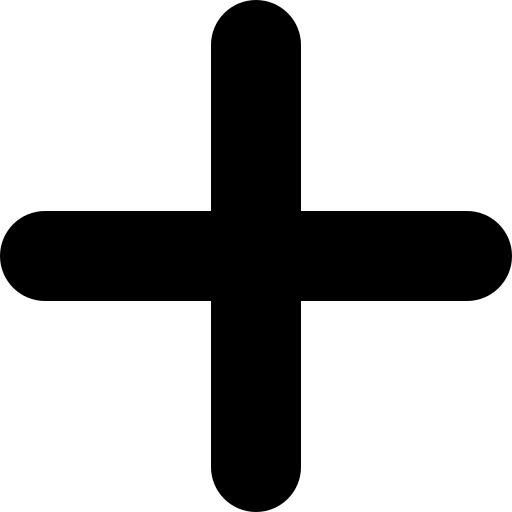 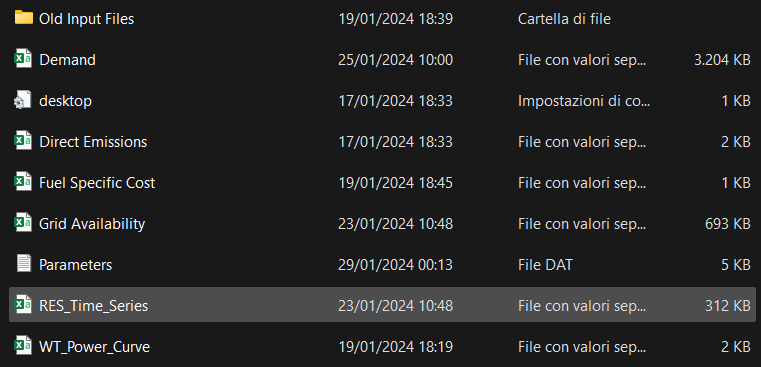 Hourly electricity output in W for each renewable sources unit
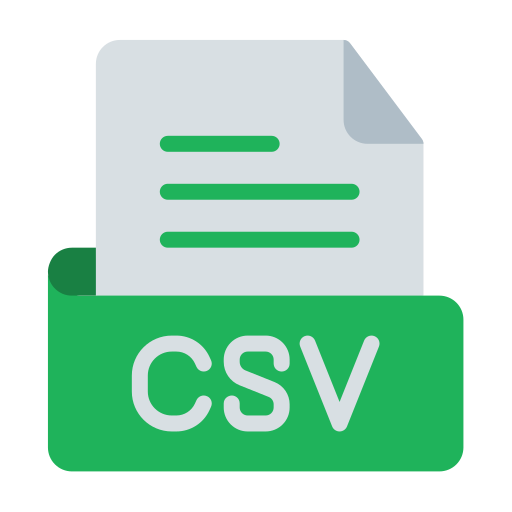 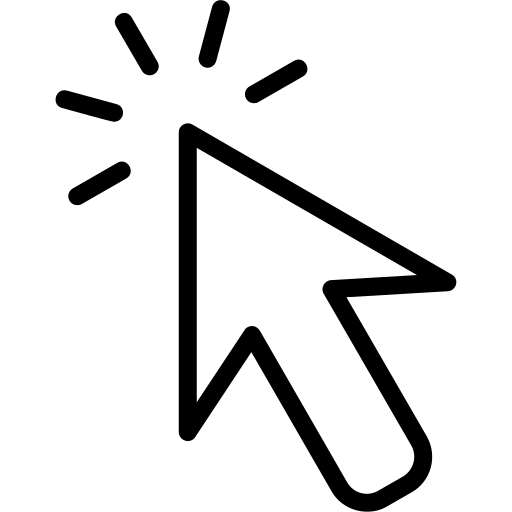 Hours in a year
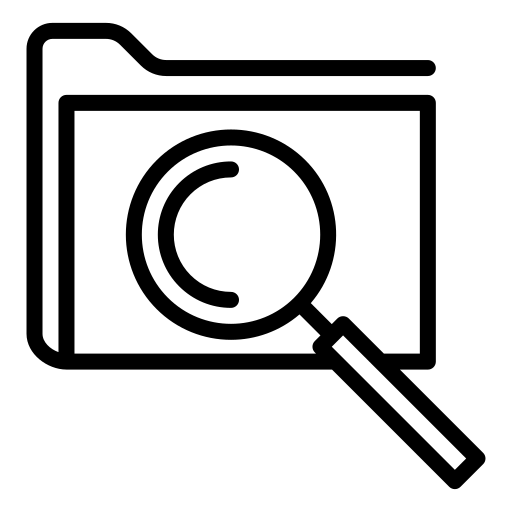 Code/Inputs/RES_Time_Series.csv
11
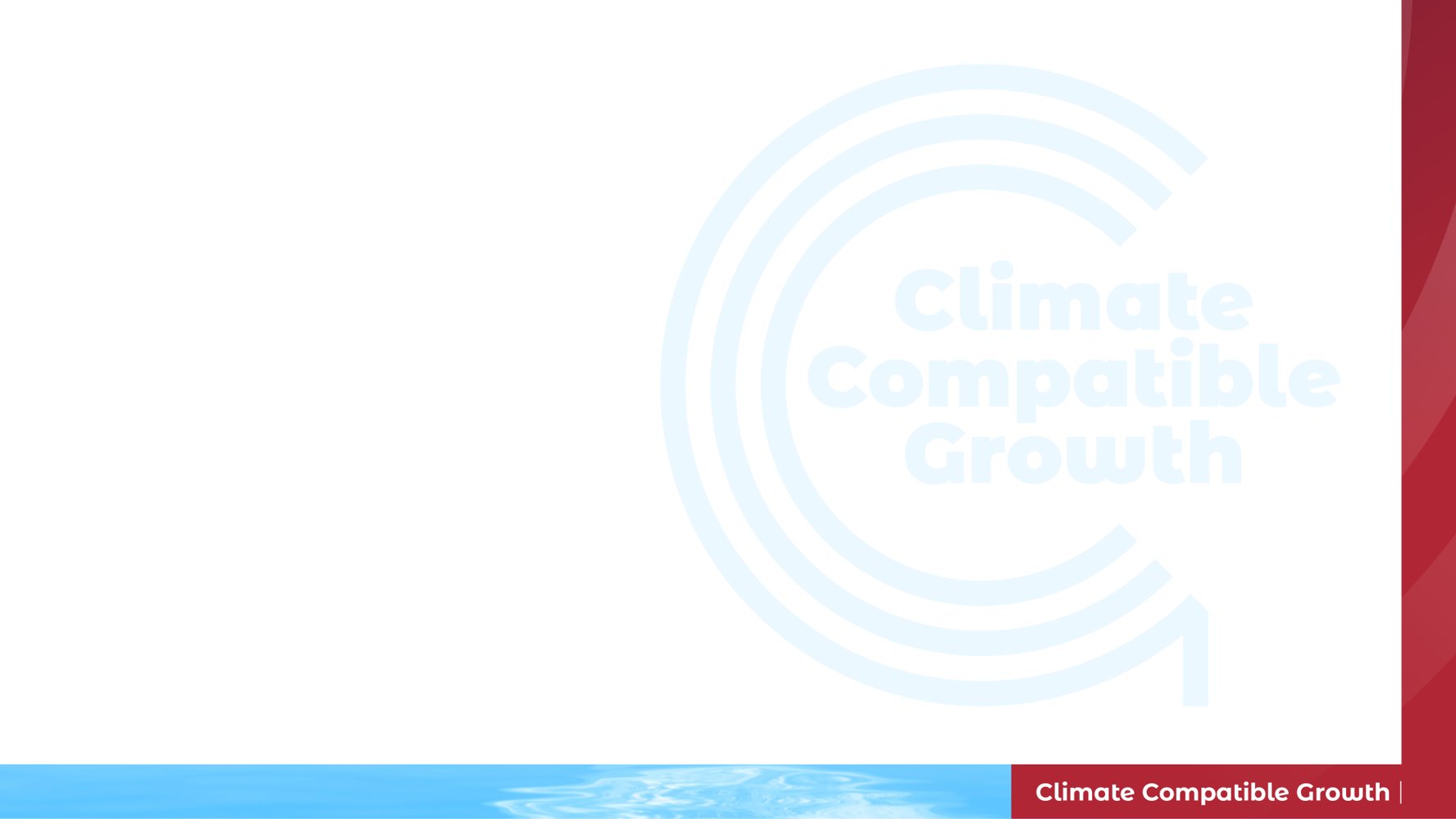 References
[1] IRENA, Renewable Energy Market Analysis: Africa and its Regions, 2022
12
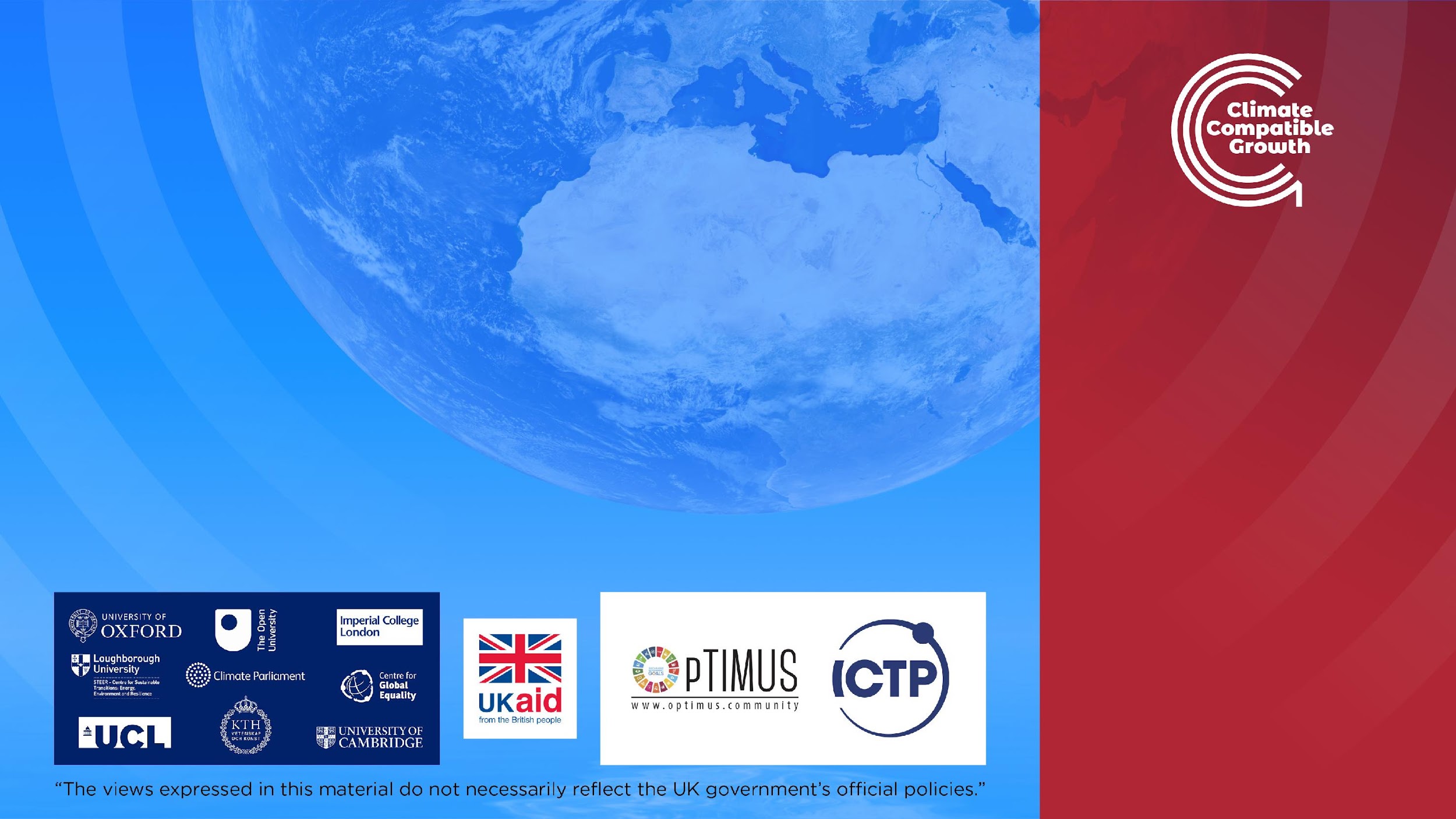 Supported by and in collaboration with 
Politecnico di Milano
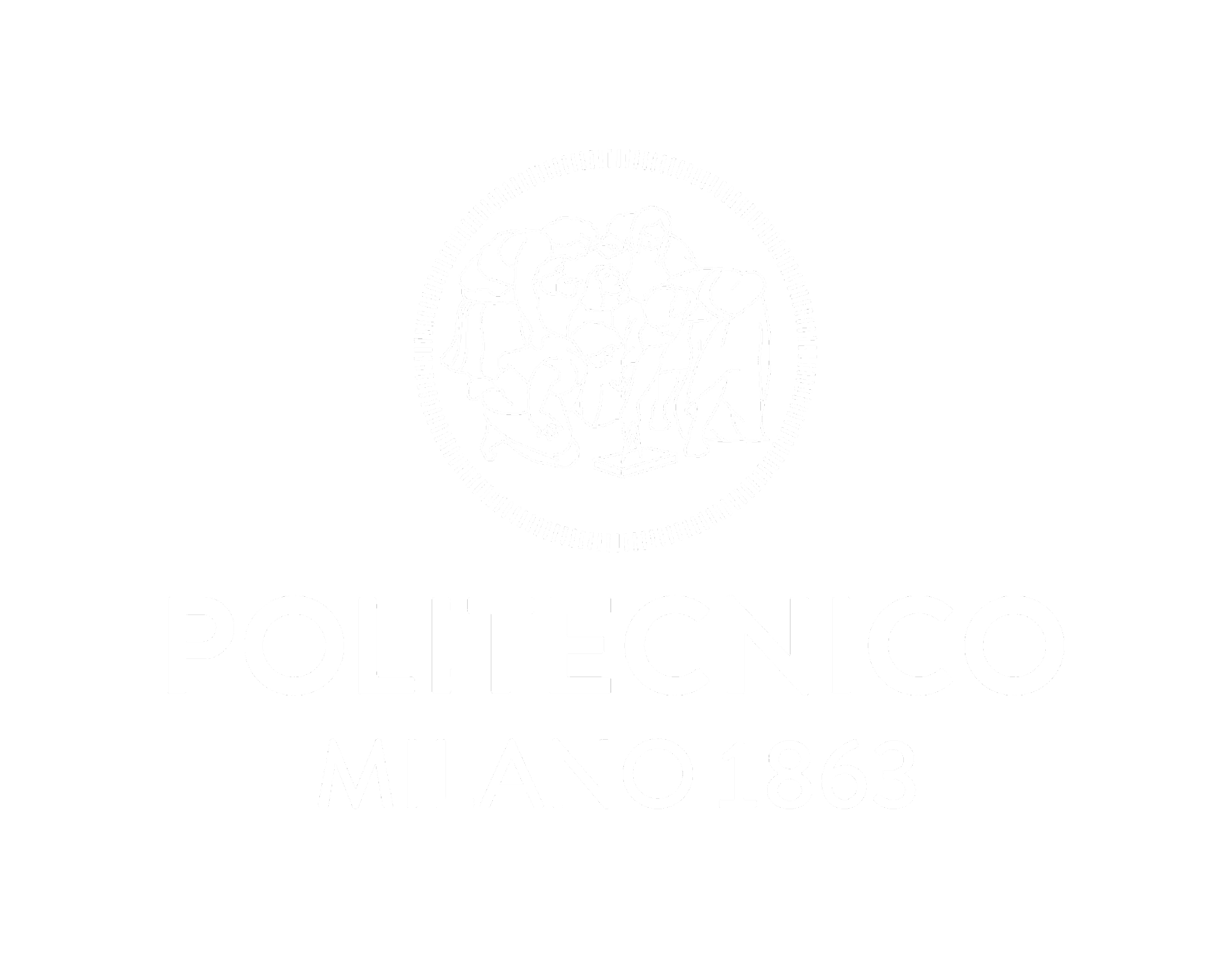 Consolidated by Nicolò Stevanato, Alessandro Onori and Riccardo Mereu from Politecnico di Milano
Moksnes N., Sahlberg A., Khavari B. 2021.Lecture 1: OnSSET/Global ElectrificationPlatform. Release Version 1.0. [onlinepresentation]. Climate Compatible GrowthProgramme, Energy Sector Management Assistance Program and World Bank Group
Stevanato, N., Onori, A. & Mereu, R., 2024.Lecture 6: Off-Grid Energy Systems Modelling with MicroGridsPy. Release Version 1.0 [online presentation]. Climate Compatible Growth Programme, Politecnico di Milano
CCG courses (this will take you to the website link http://www.ClimateCompatibleGrowth.com/teachingmaterials)